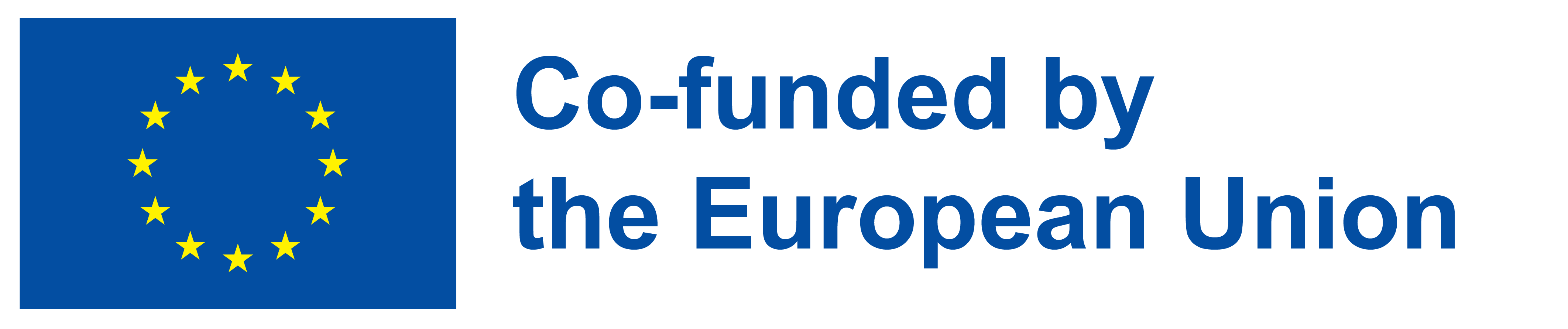 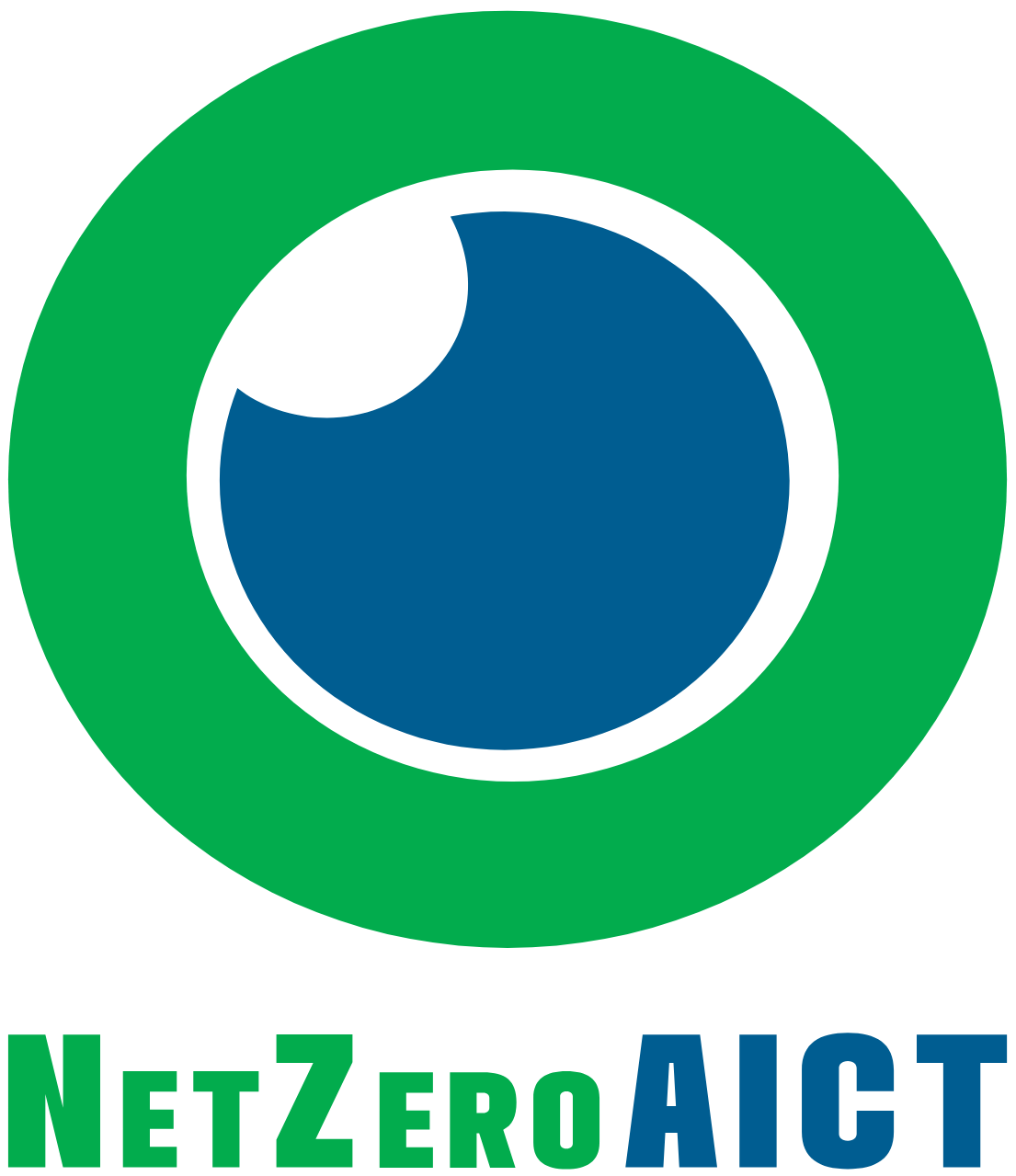 Digital Contrast for Computerised Tomography 
- Towards Climate Neutral and Sustainable Health Systems -
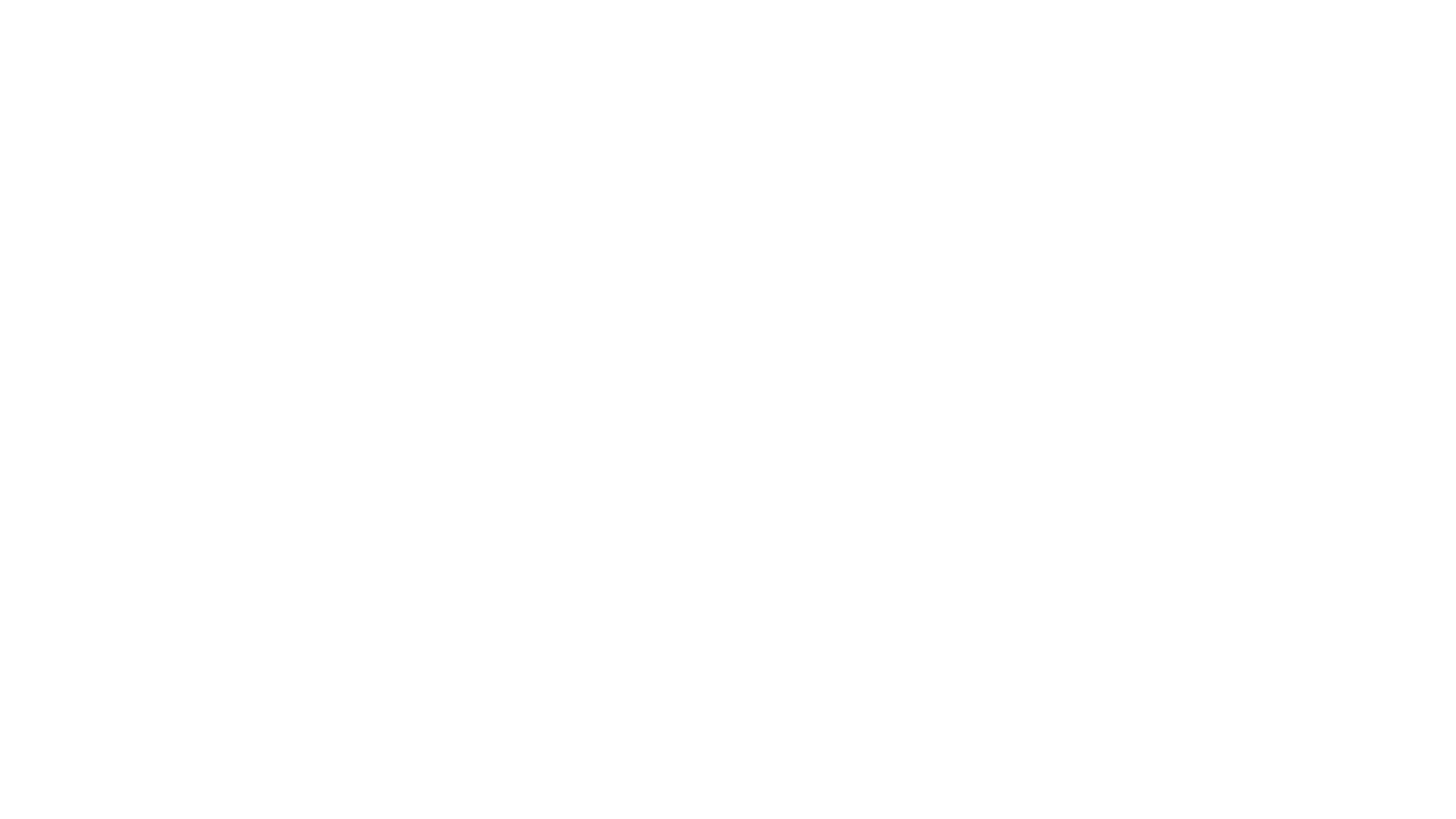 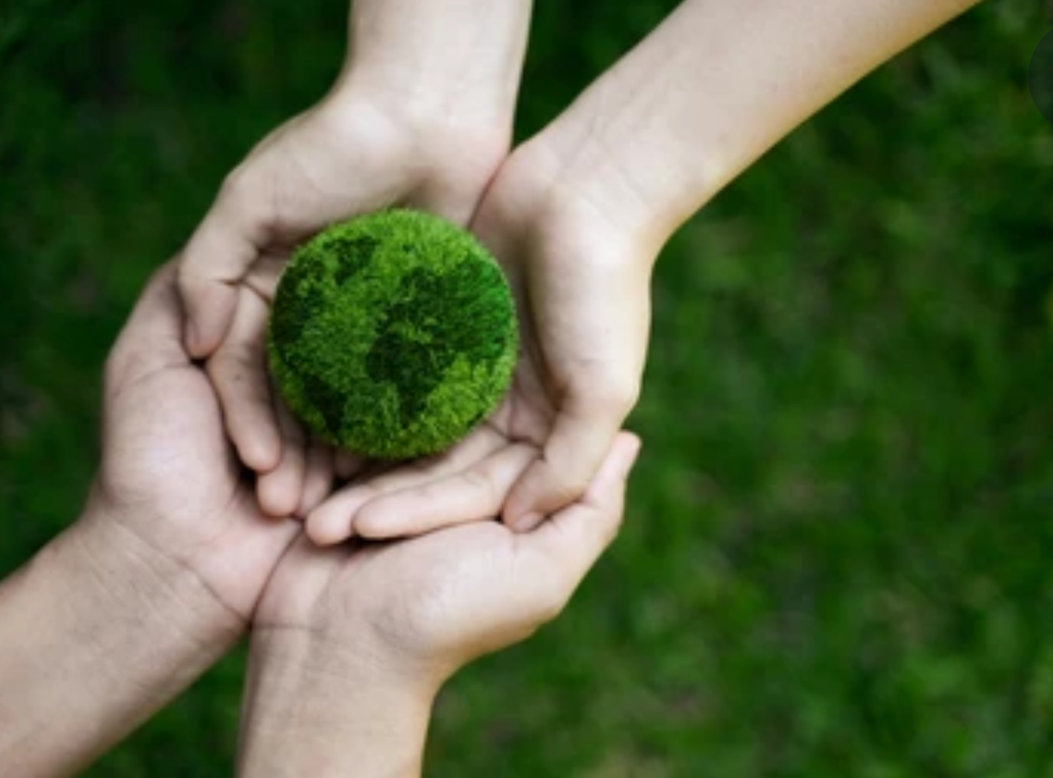 Towards NetZero Healthcare 

Mitigating the environmental impact of radiology 
with novel AI imaging solutions
Regent Lee Associate Professor, University of Oxford
Honorary Consultant Vascular Surgeon
UKRI Future Leaders Fellow

Scientific Coordinator – NetZeroAICT Consortium
Disclosure: R Lee is the Co-Founder and Chief Medical Officer of AiSentia
NetZeroAICT
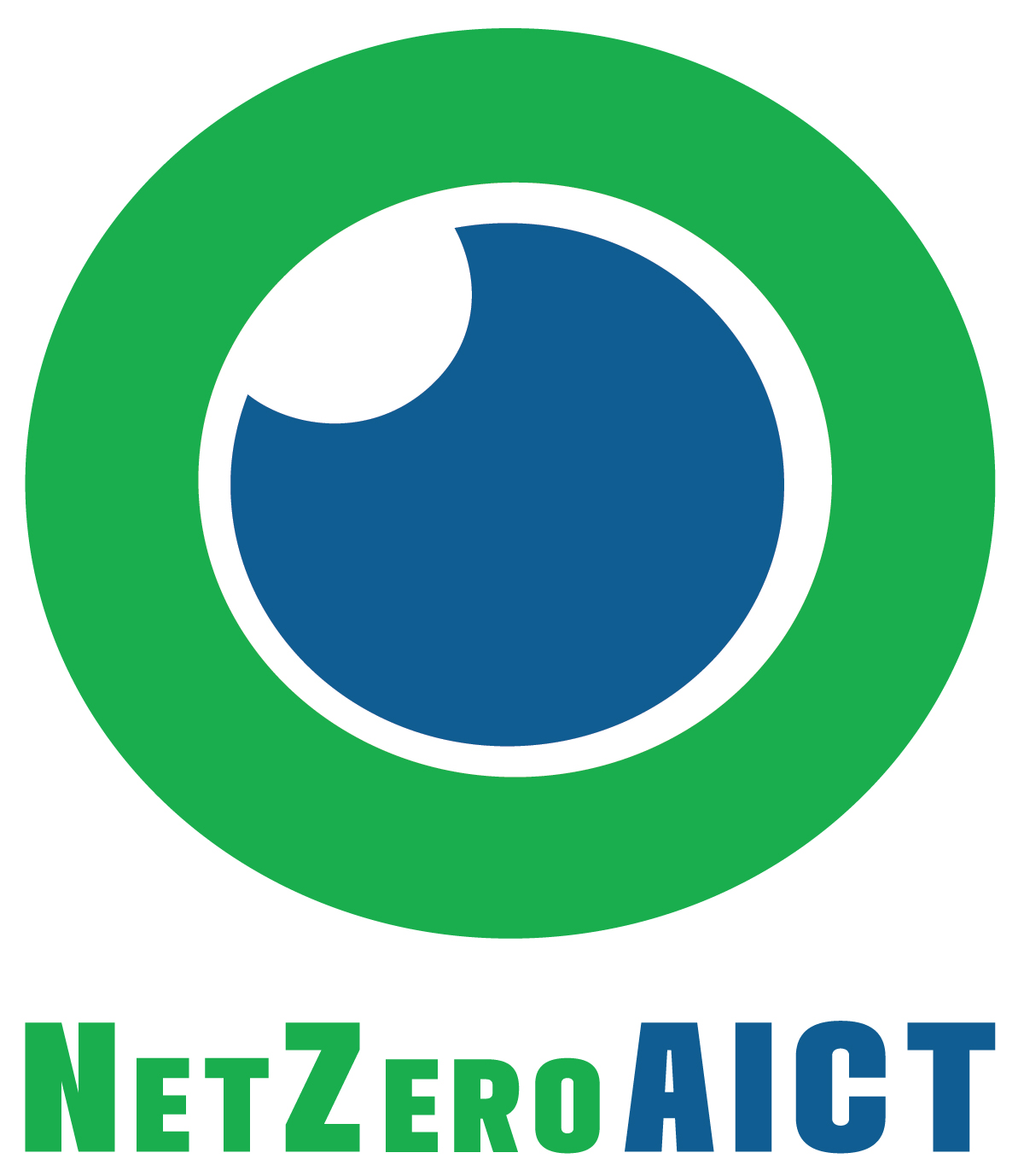 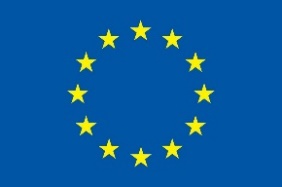 Photo credit: Jill Sauve
> 300 million CT scans are performed globally / year
No Contrast injection
No Contrast injection
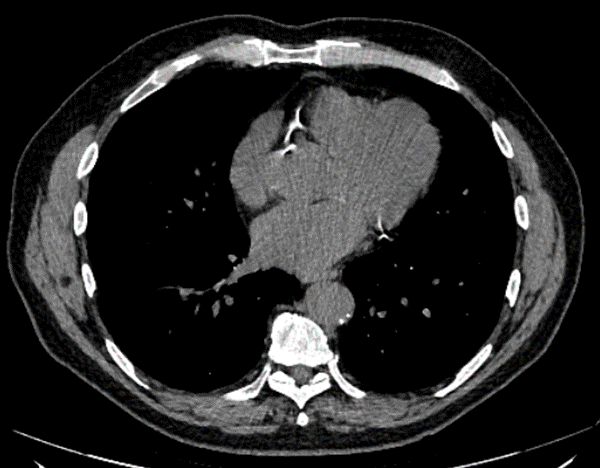 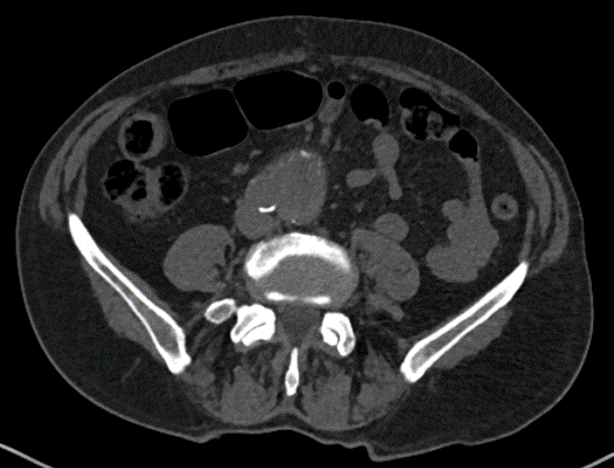 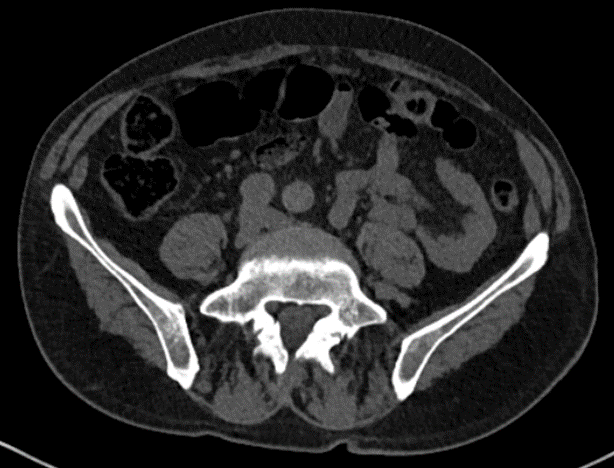 No Contrast injection
Iliac arteries
Aorta
Muscle
Bowel
Muscle
Bowel
Chest
Abdomen
Pelvis
A non-contrast CT contains much information that human eyes can’t see.


~60% of CT scans have intravenous iodinated radiocontrast media (RCM) 
injection to obtain Contrast-Enhanced CT scans
NetZeroAICT
1st scan
no injection
Needle 
IV line
Non-Contrast
CT
2nd scan
contrast injection
Contrast
CT
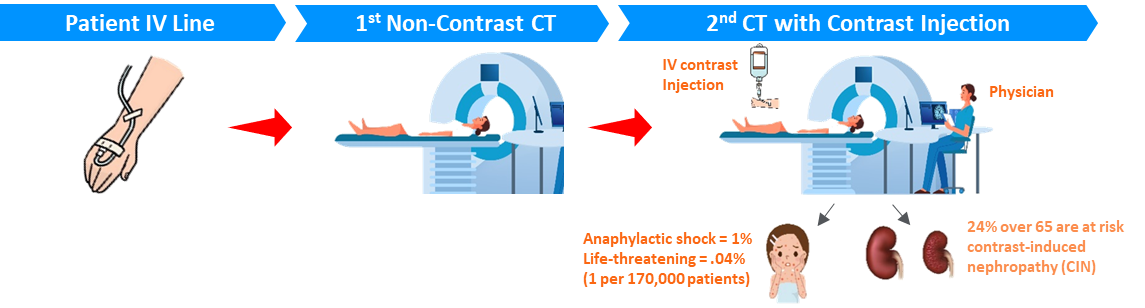 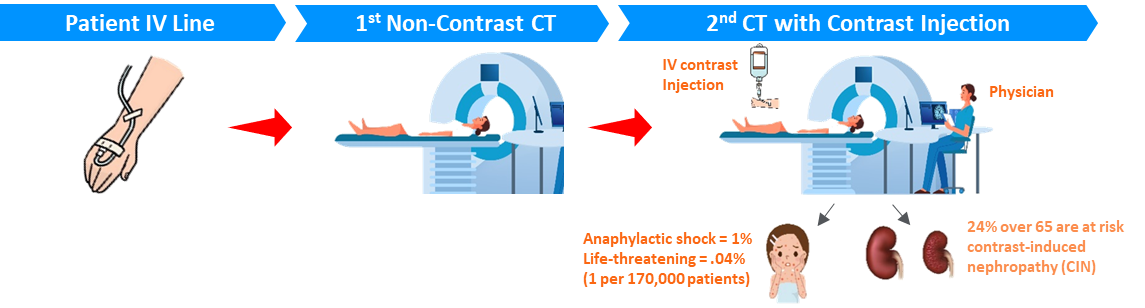 Timed
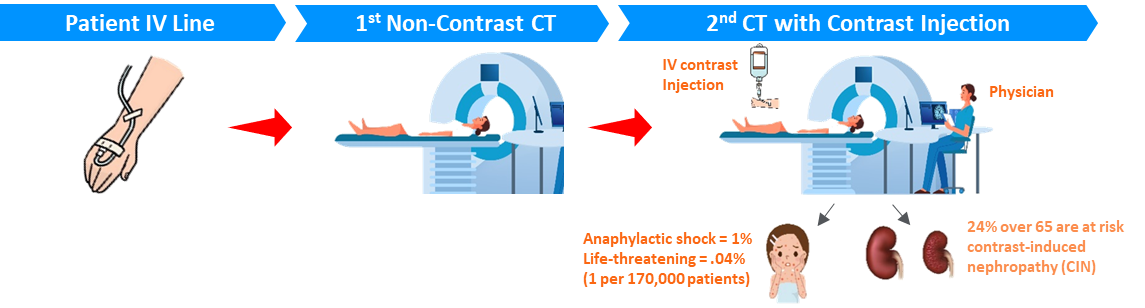 Conventional Patient Journey for a Contrast Enhanced CT
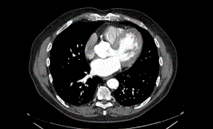 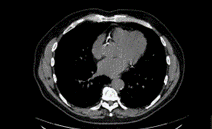 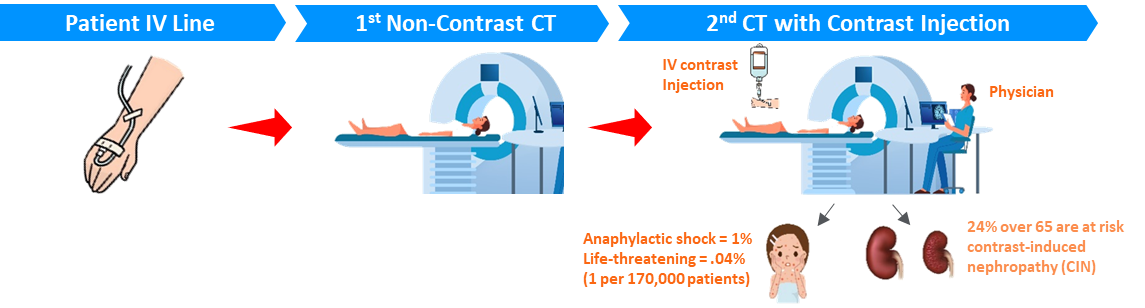 NetZeroAICT
Problems associated with the intravenous injection of contrast agent
Needle (‘Drip’) insertion-related complications:
Pain and discomfort
Bleeding, haematoma
Contrast leakage out of the drip: skin necrosis
Injury of the nearby artery: pseudoaneurysm, ischaemia

Contrast related complications: 
Contrast allergy / anaphylactoid reactions
Kidney toxicity: 
 Contrast-induced nephropathy 
renal failure requiring dialysis/death (rare but devastating)

Cost of service provision:
Contrast agent, longer scan, management of complications

Lack of supply chain resilience
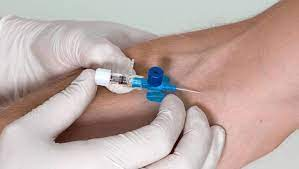 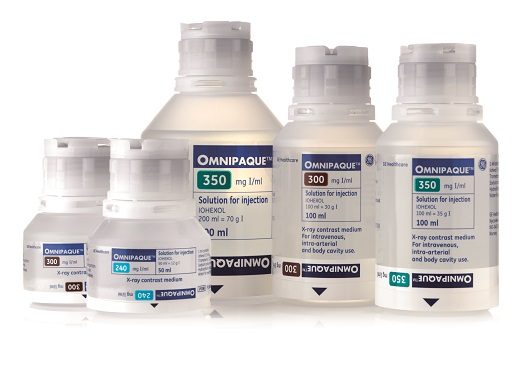 NetZeroAICT
What if we could generate contrast enhanced CT images 
without the need to inject intravenous contrast?
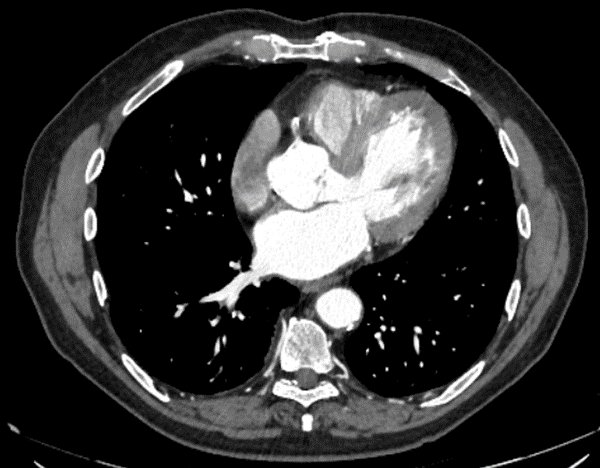 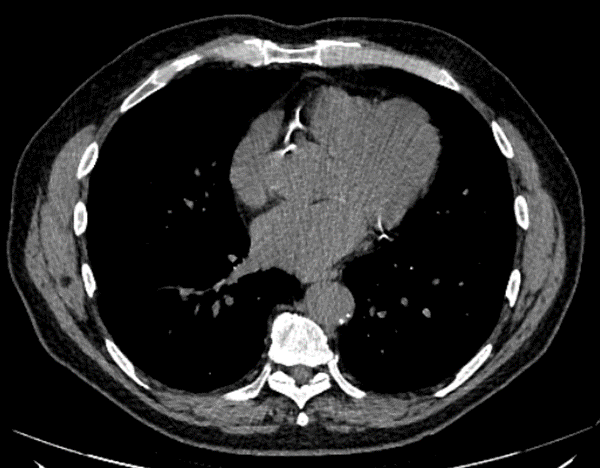 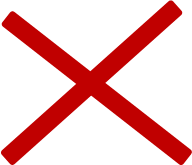 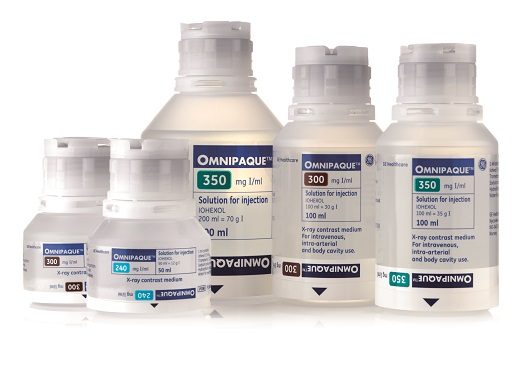 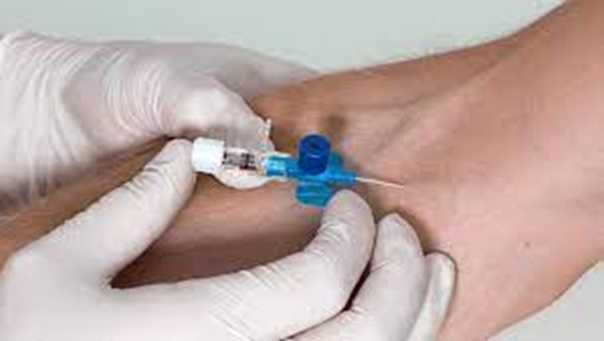 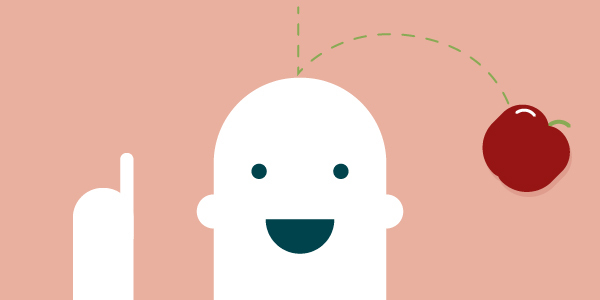 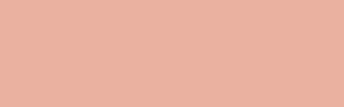 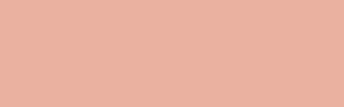 NetZeroAICT
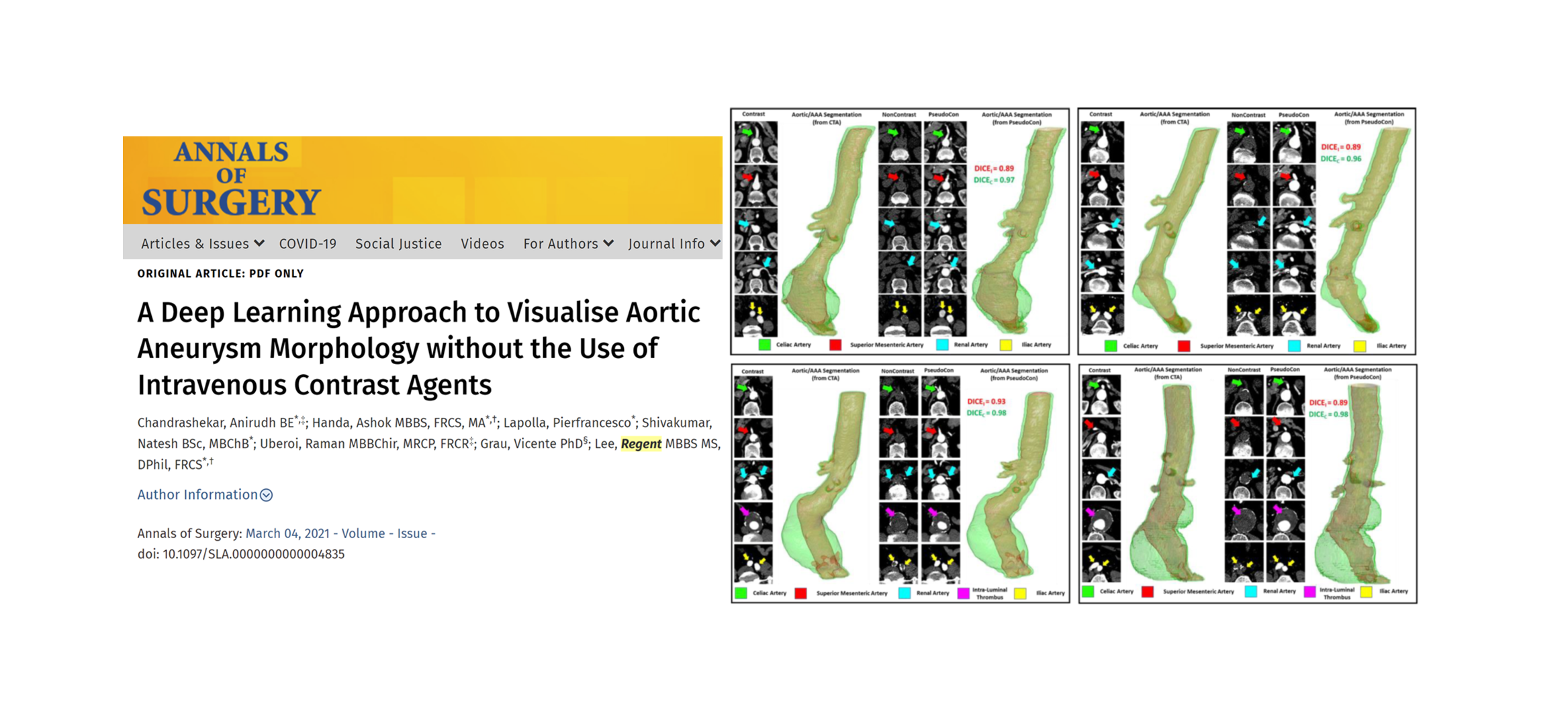 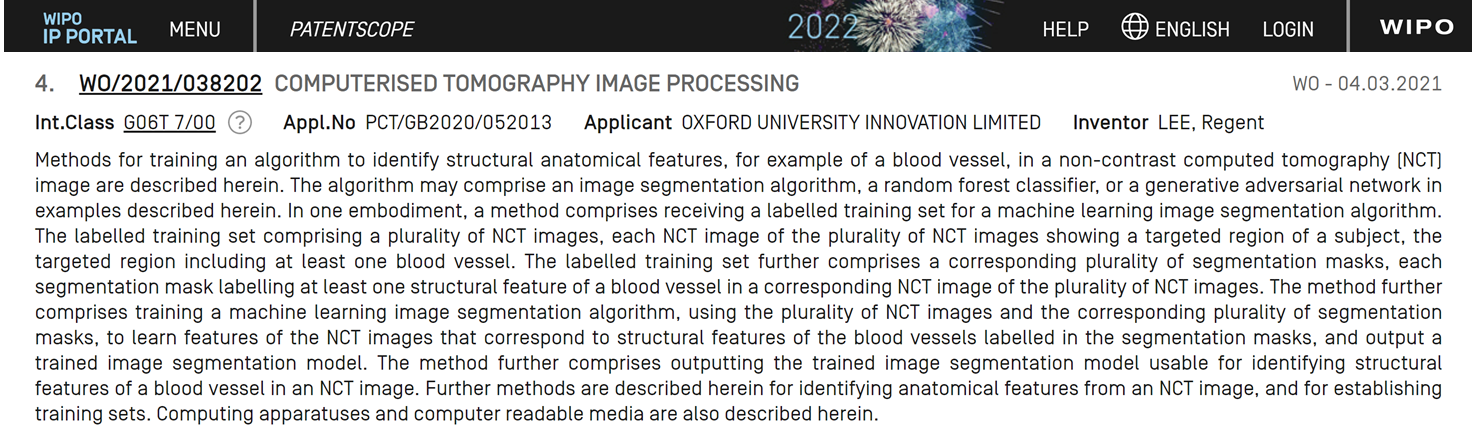 NetZeroAICT
(University Oxford Spinout)
Conventional Patient Journey for a Contrast Enhanced CT
1st scan
no injection
Needle 
IV line
Non-Contrast
CT
2nd scan
contrast injection
Contrast
CT
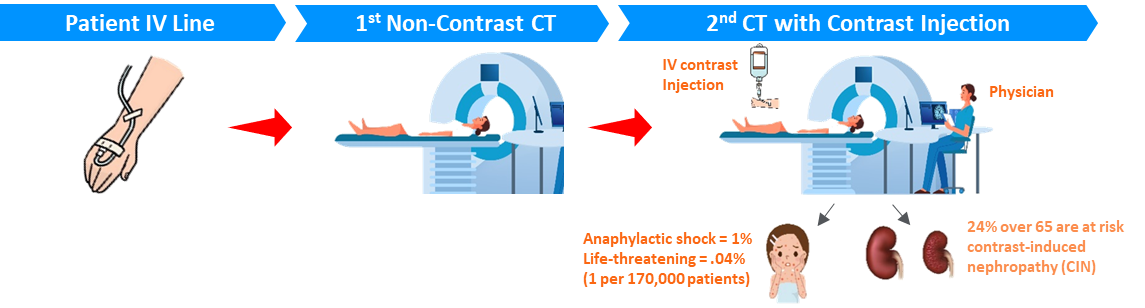 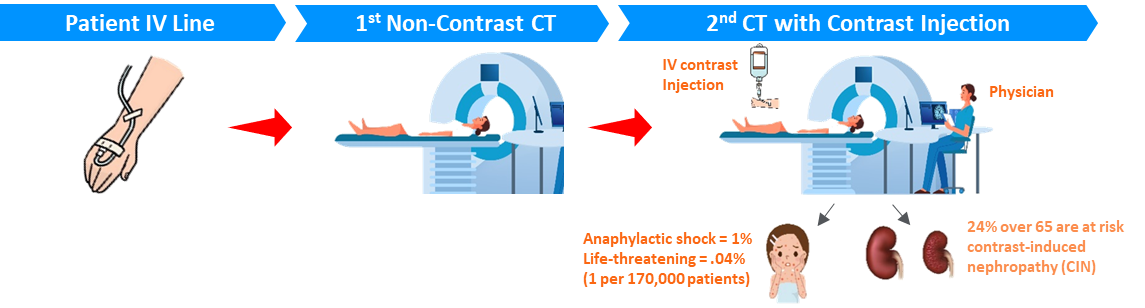 Timed
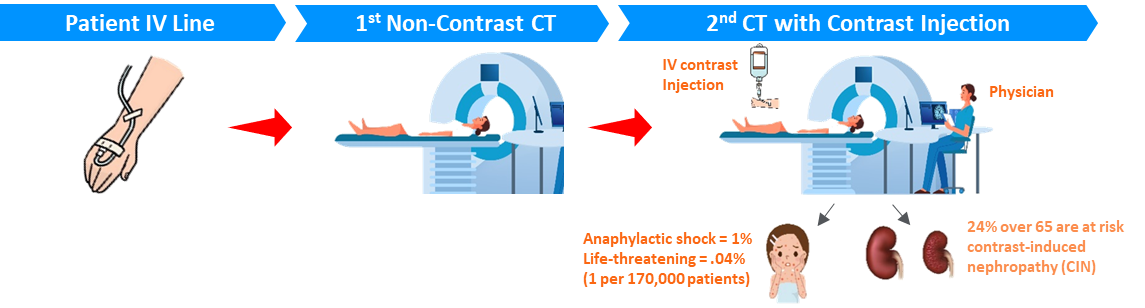 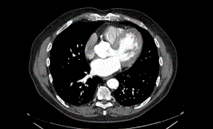 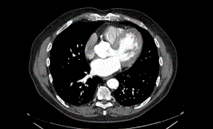 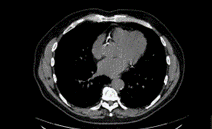 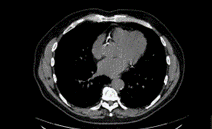 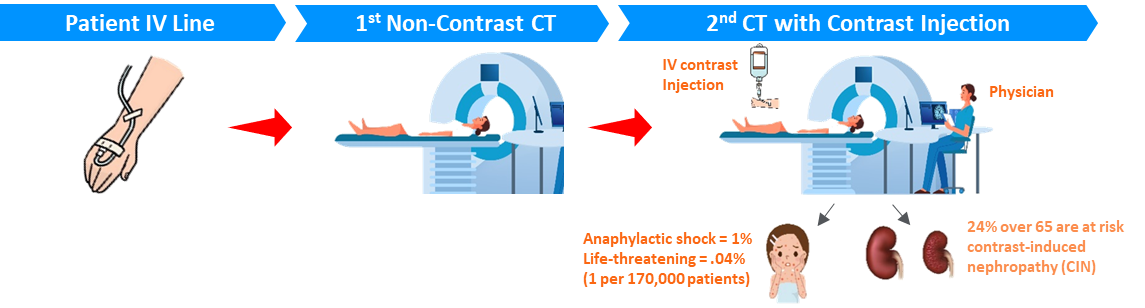 Patient Journey for a ‘CT Digital Contrast’
One scan
no injection
No 
needle
Non-Contrast
CT
Artificial 
Intelligence
Digital Contrast
CT
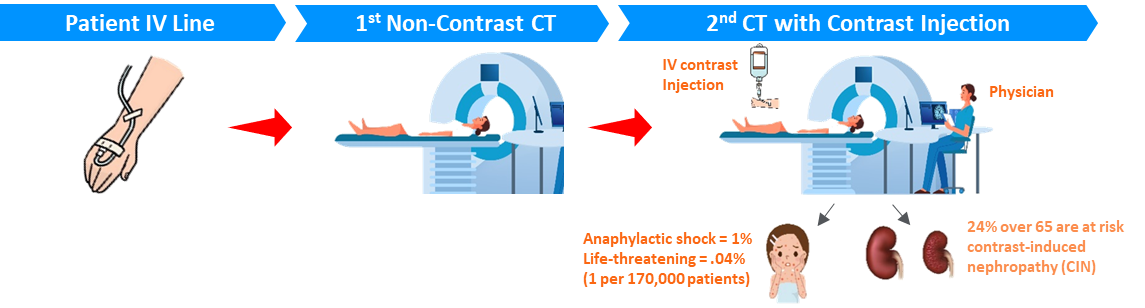 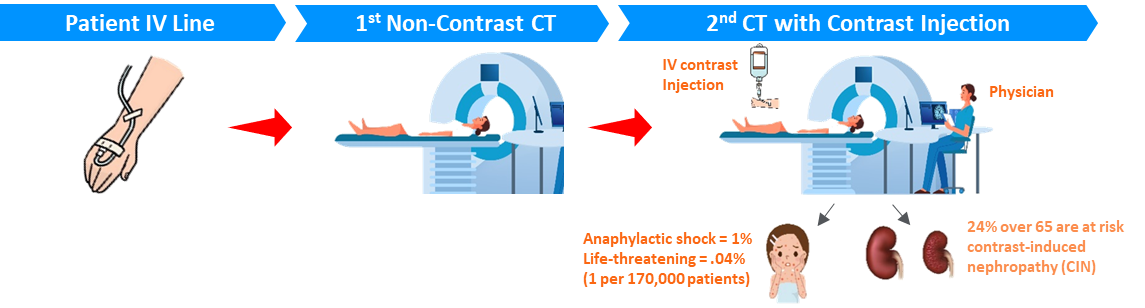 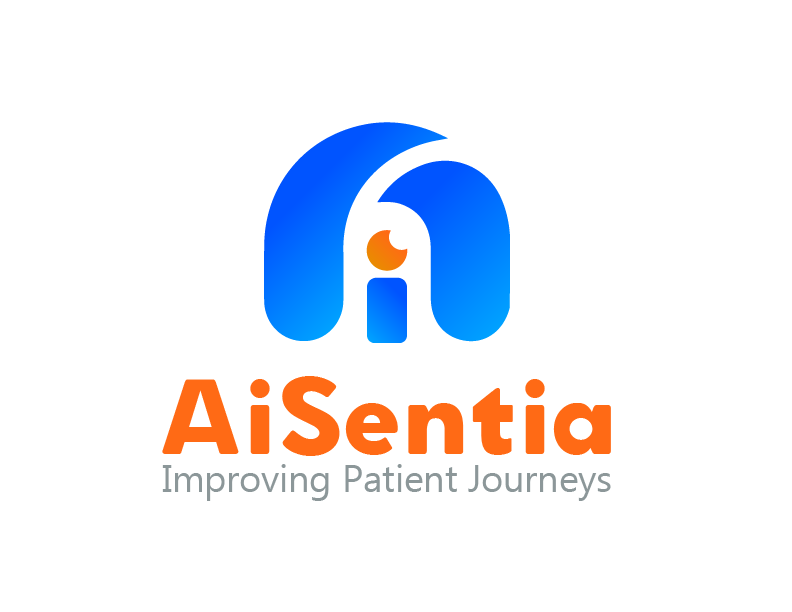 NetZeroAICT
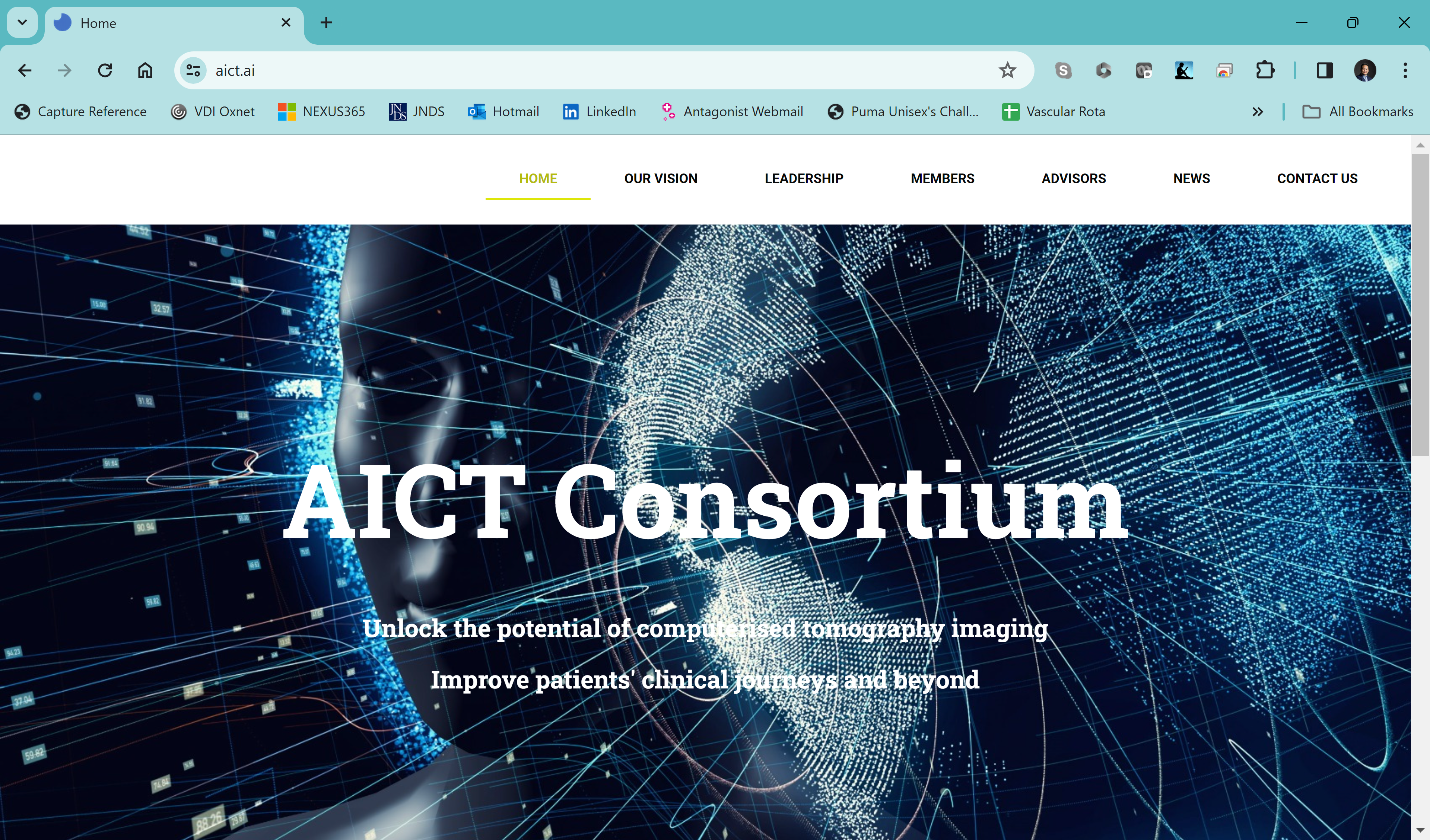 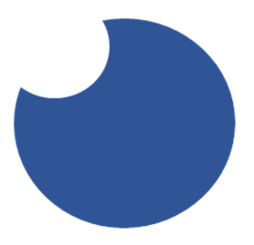 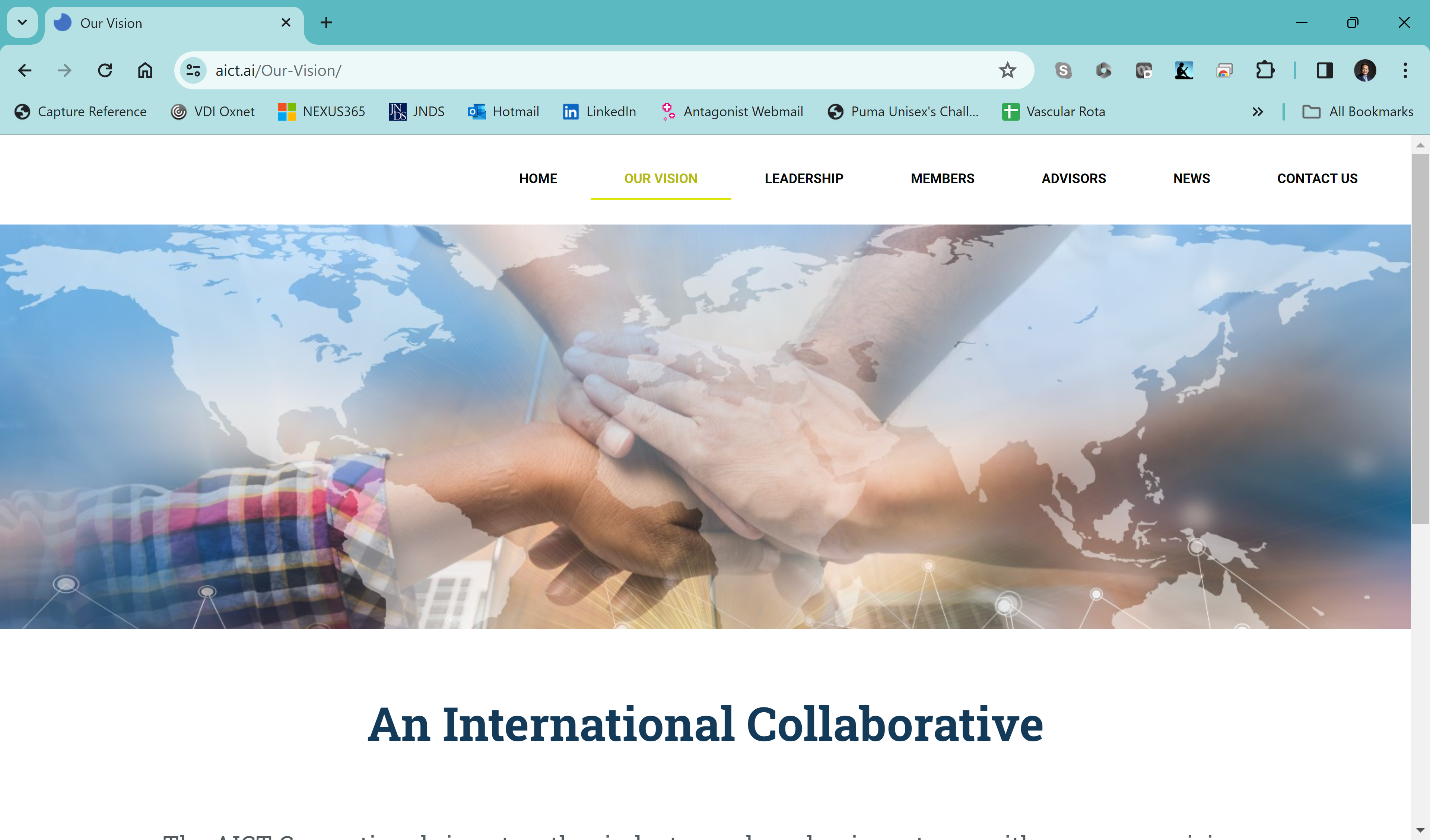 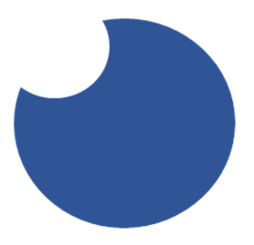 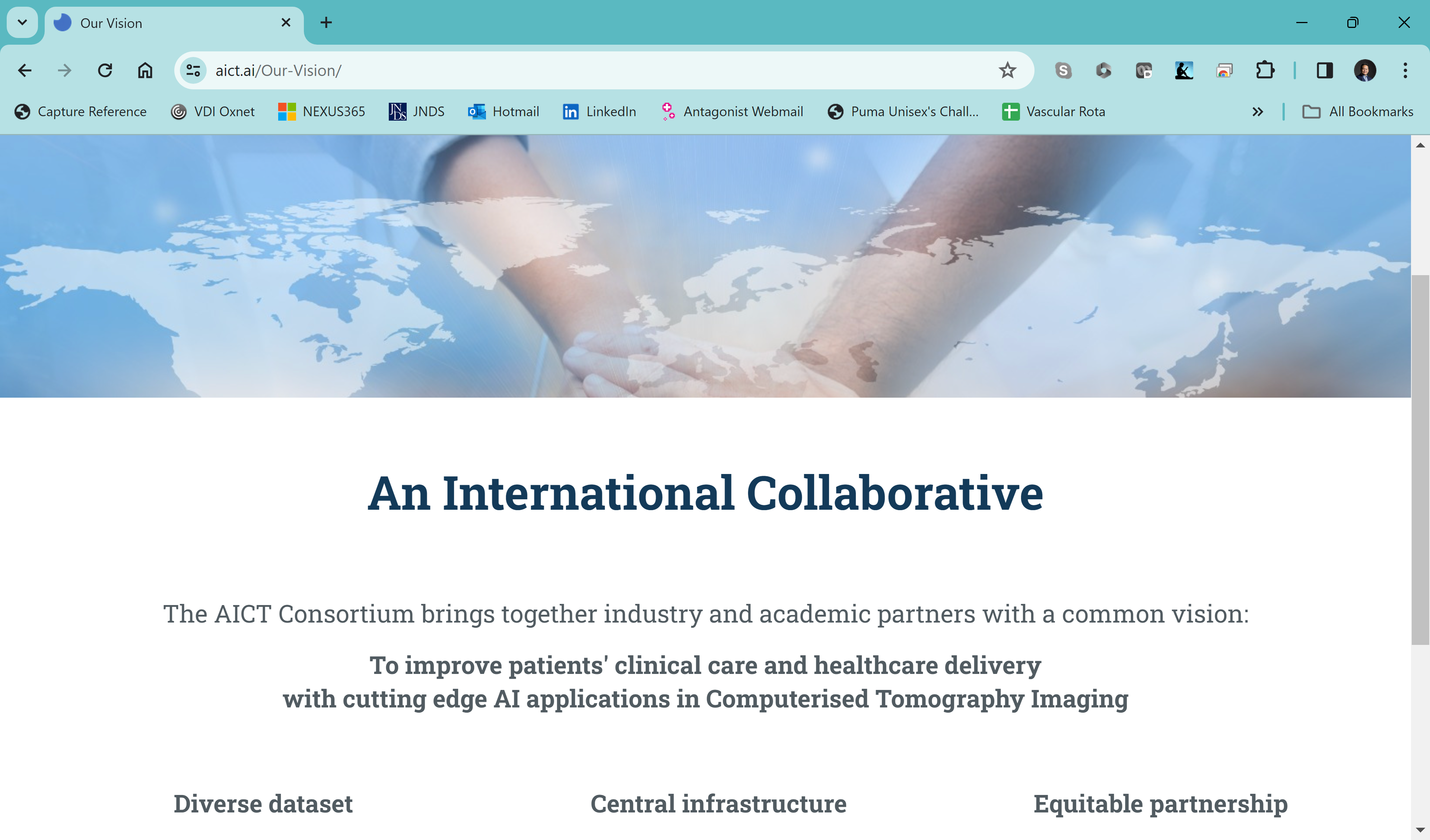 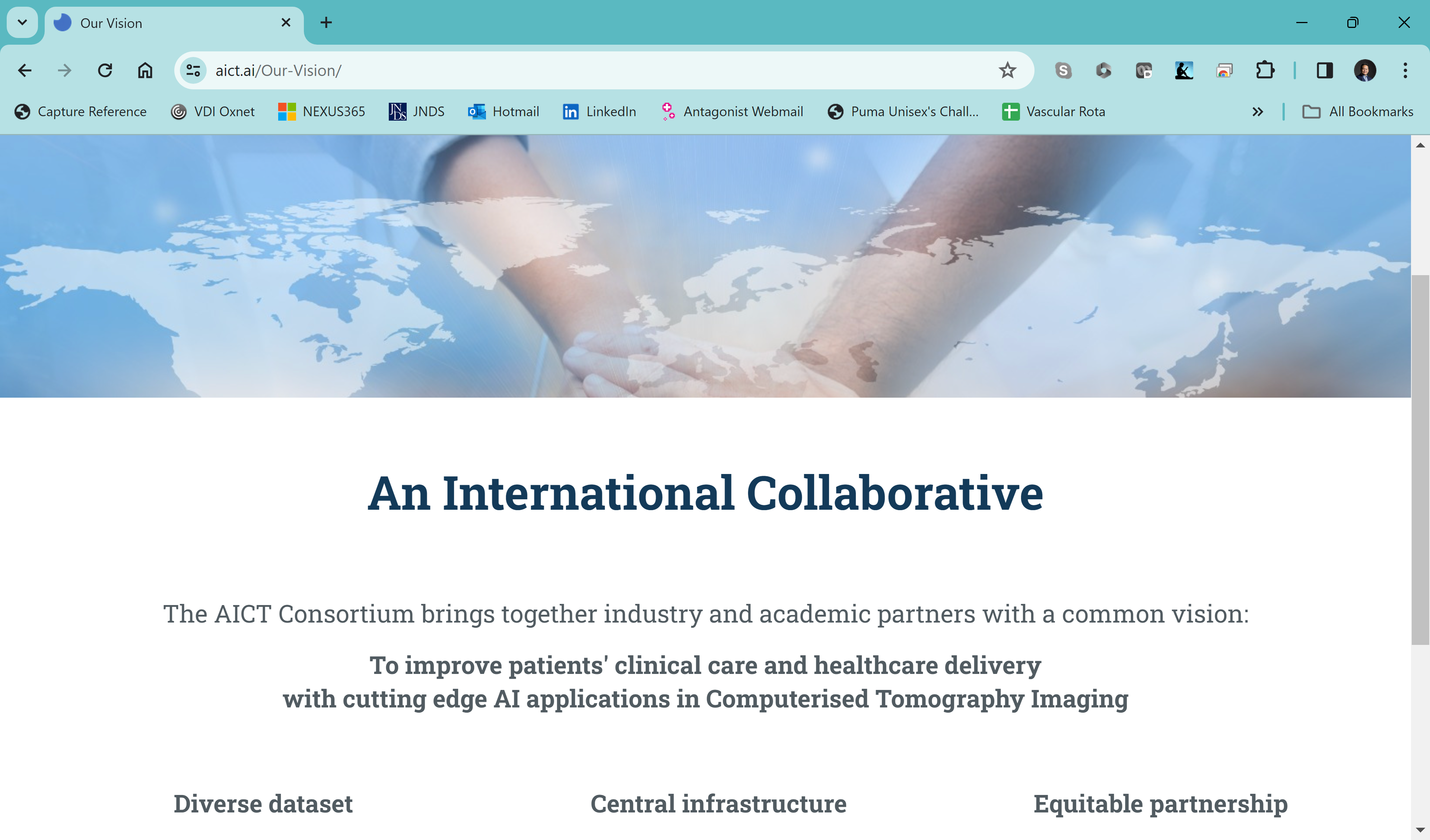 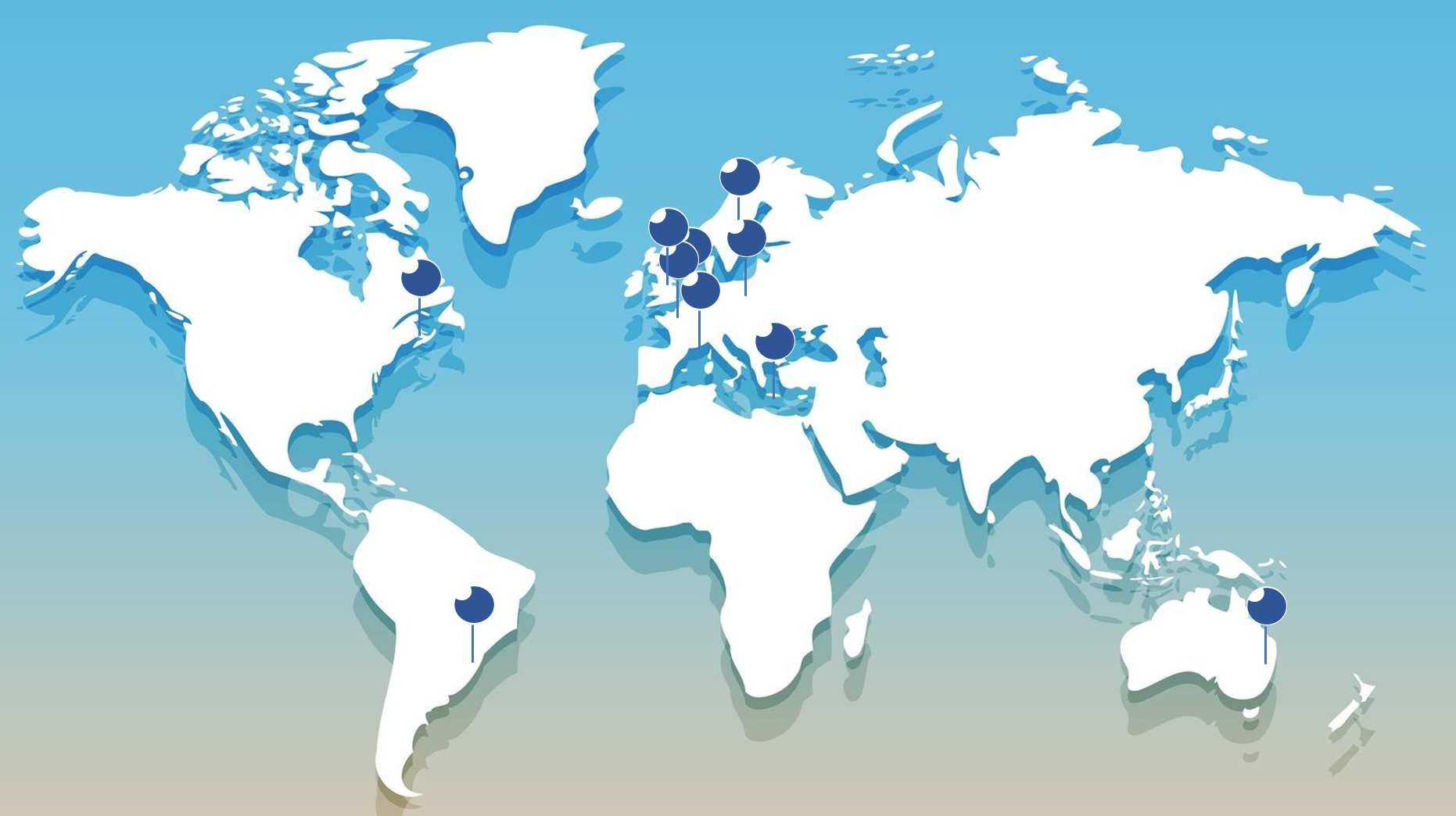 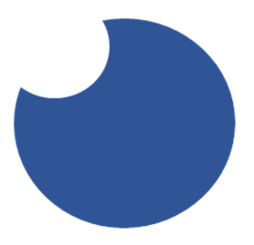 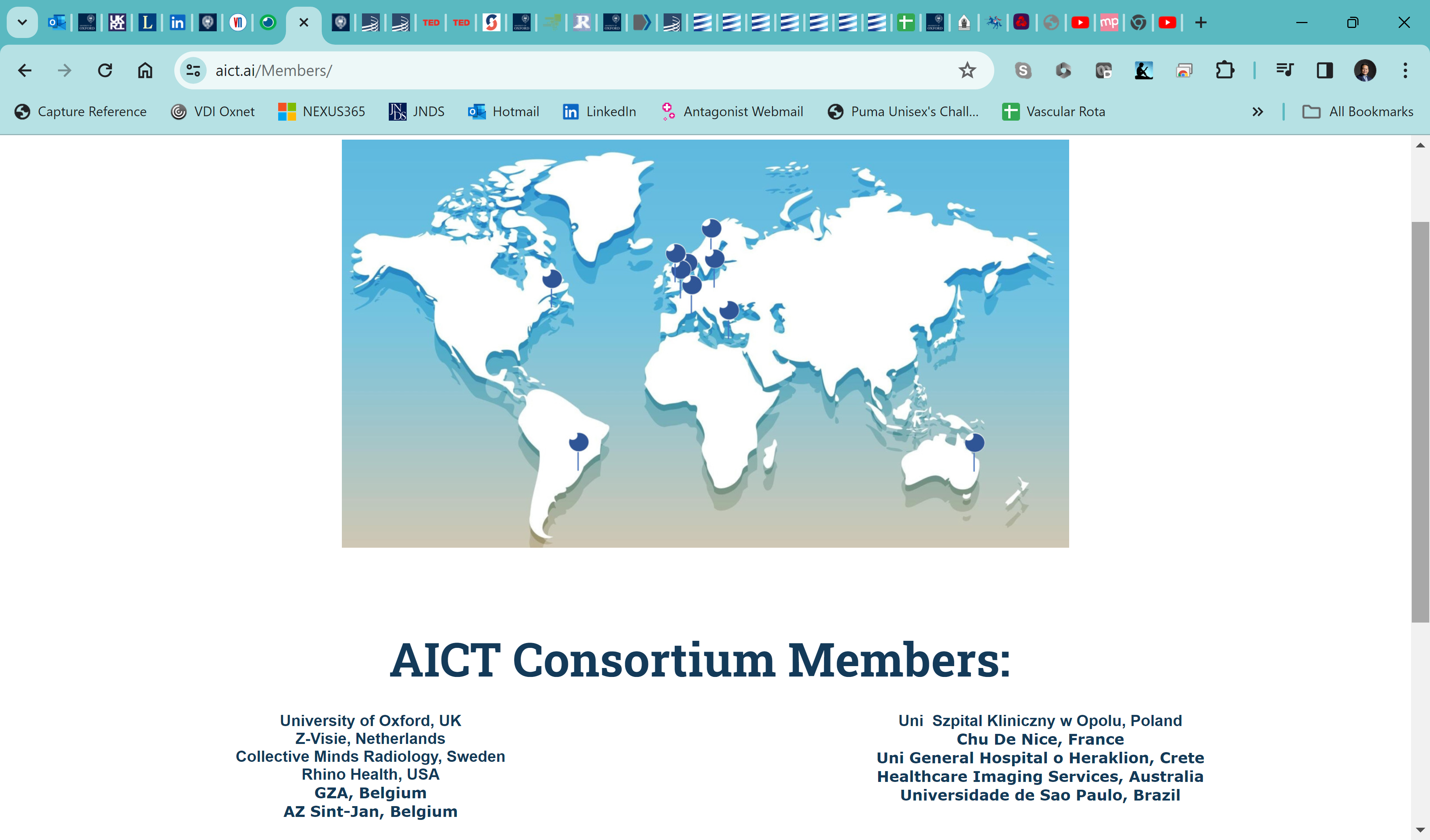 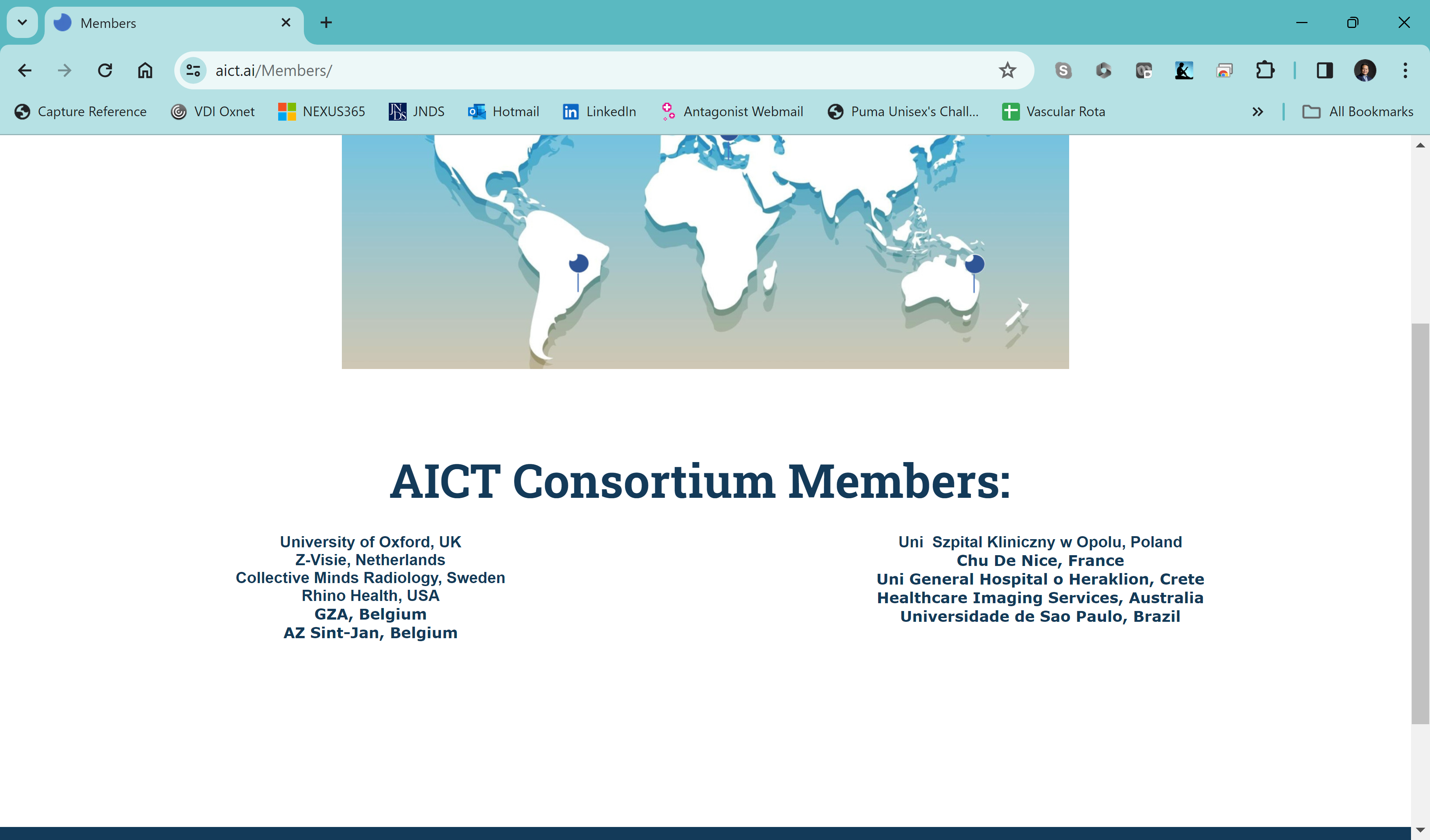 AICT Consortium Inaugural Members
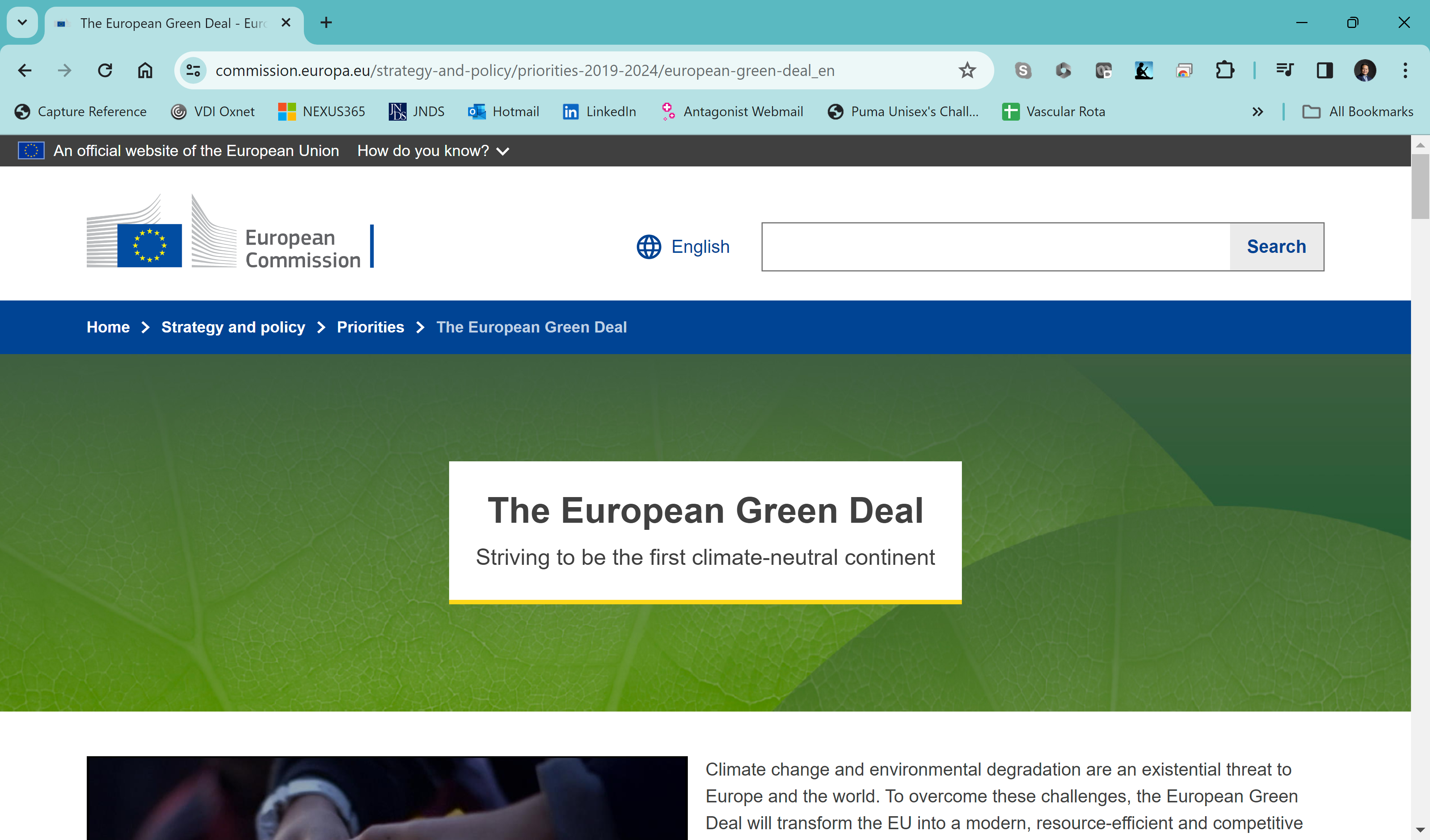 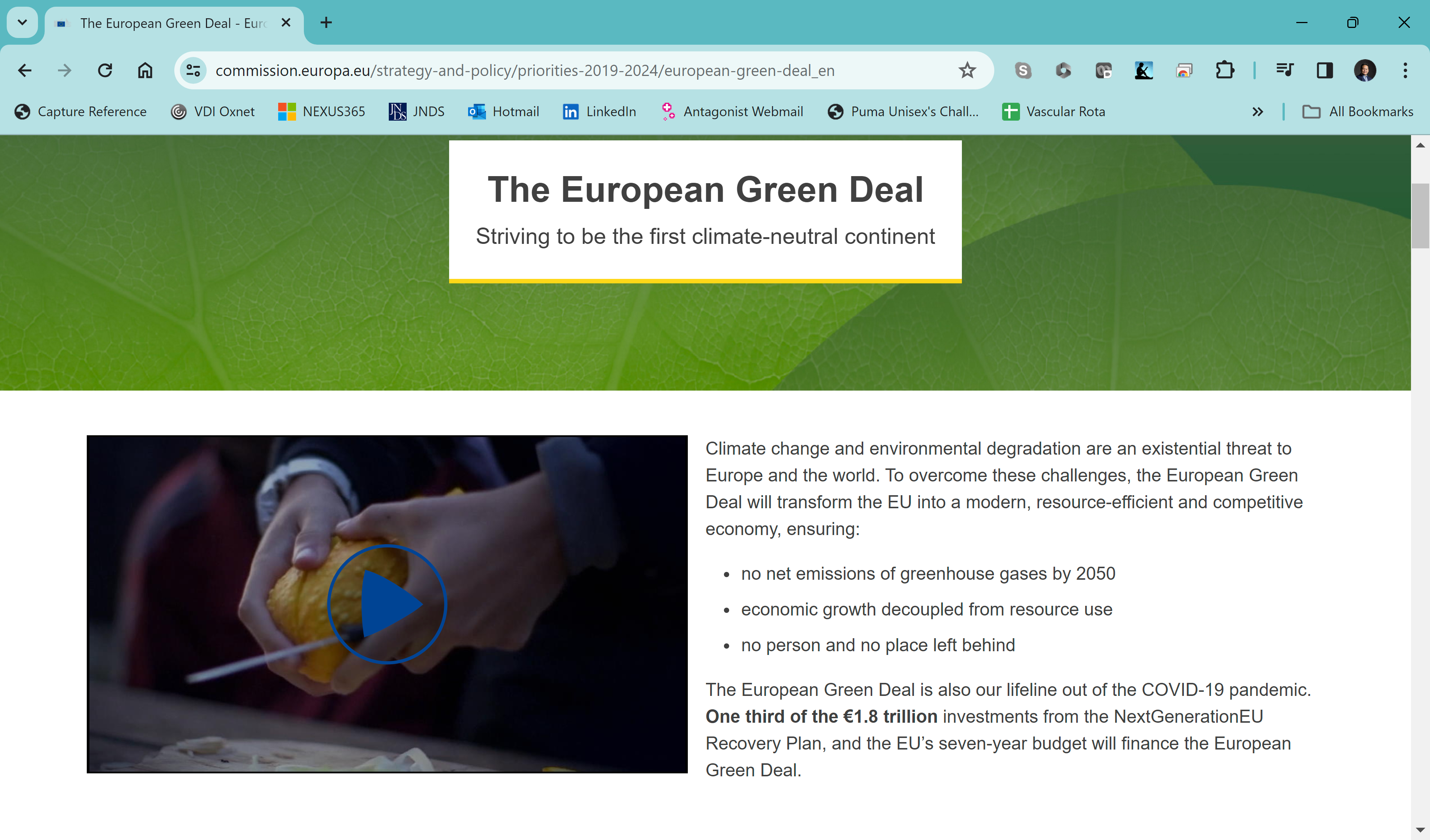 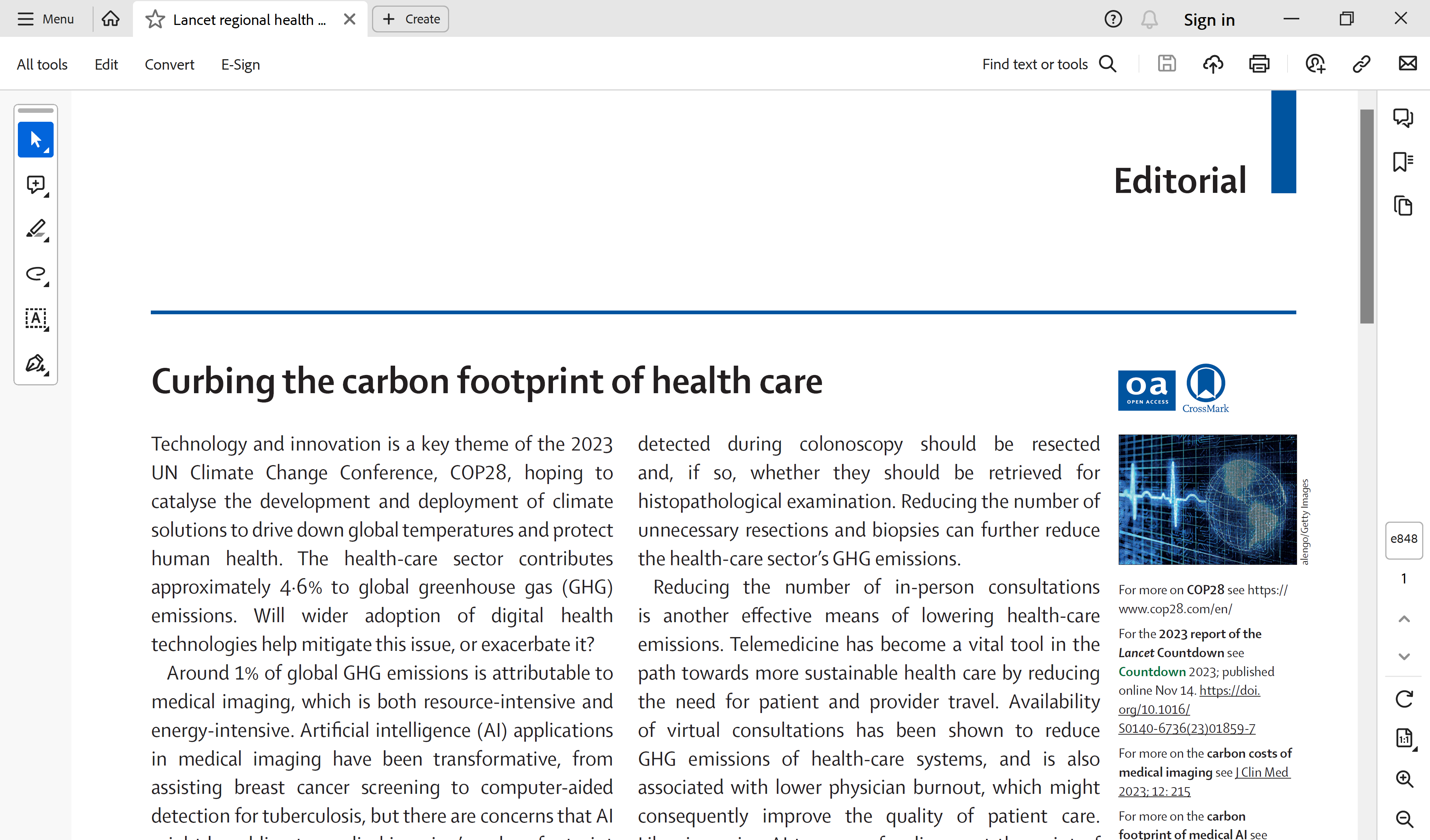 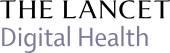 NetZeroAICT
Contrast CT and environmental impact
Over 180 million contrast CT scans performed globally per year
generating combined sizable carbon footprints
Single use
packaging
Needle
(steel)
Plastic
waste
Iodine 
 in wastewater
Energy
consumption
42,000 
tons
900 
tons
90,000 
tons
200,000 
tons
150,000,000 
kWh
Average CO2 emission per CT scan is 9.2kg*!
NetZeroAICT
*Source: Lancet Regional Health July 2022
Digital Contrast  - Towards Sustainable and Climate Neutral Health Systems
With a target of reducing 30% of contrast CT scans
Single use
packaging
Needle
(steel)
Plastic
waste
Iodine 
 in waste water
Energy
consumption
Digital Contrast can reduce CO2 emission, per year
700 
tonnes
15 
tonnes
1,500 
tonnes
45 
tonnes
2,500,000 
kWh
EU 300,000 tons
Global 6-900,000 tons
( global iodine wastewater contamination by 70,000 tons)
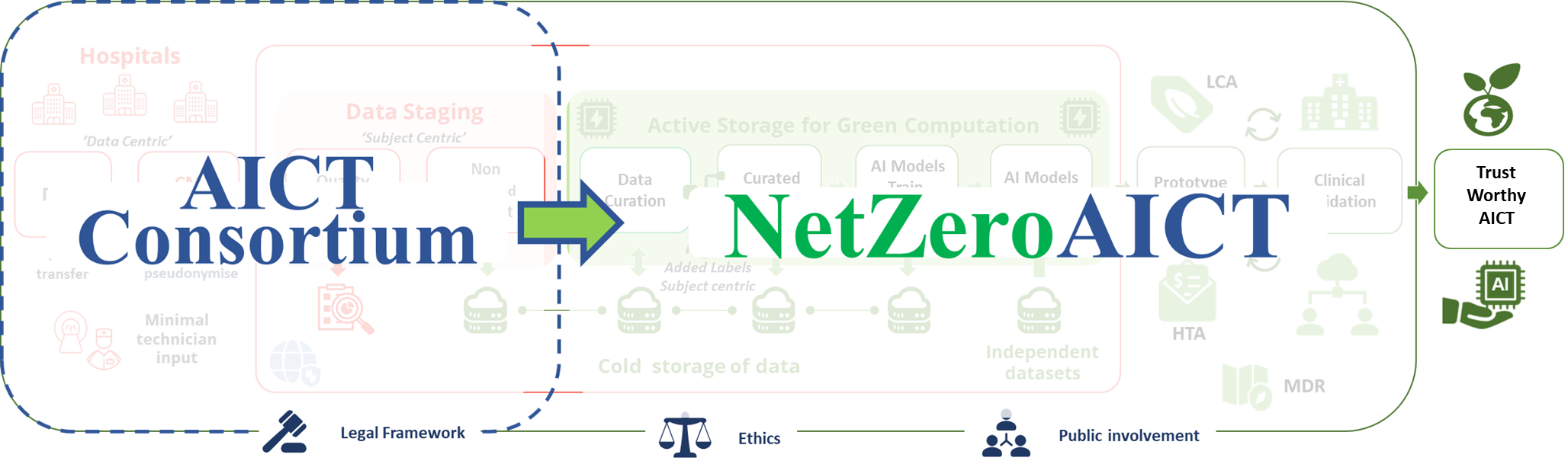 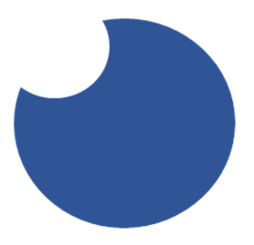 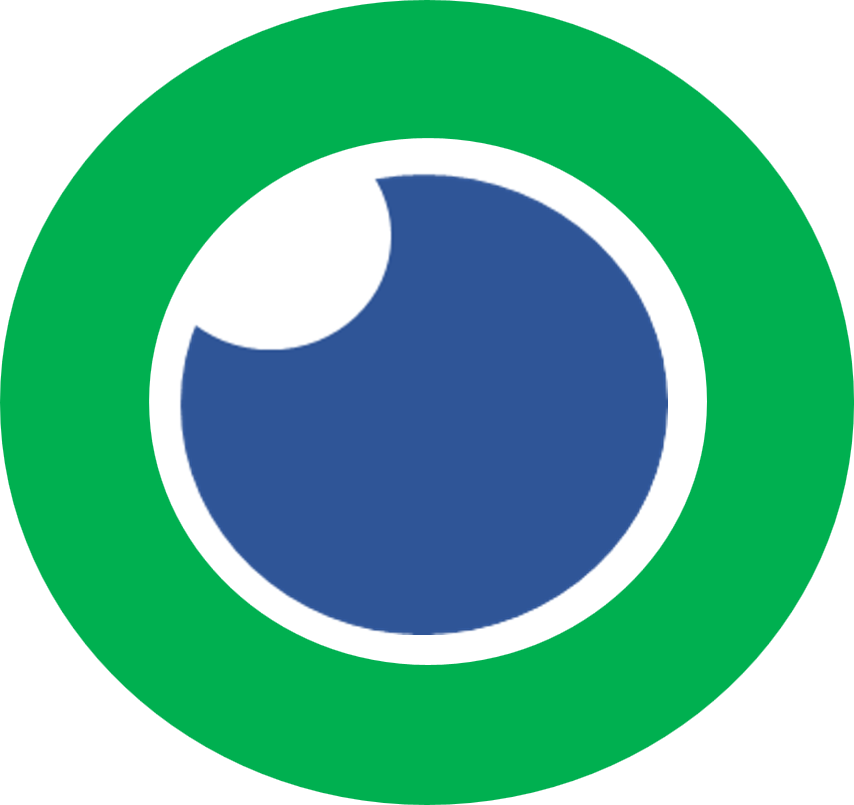 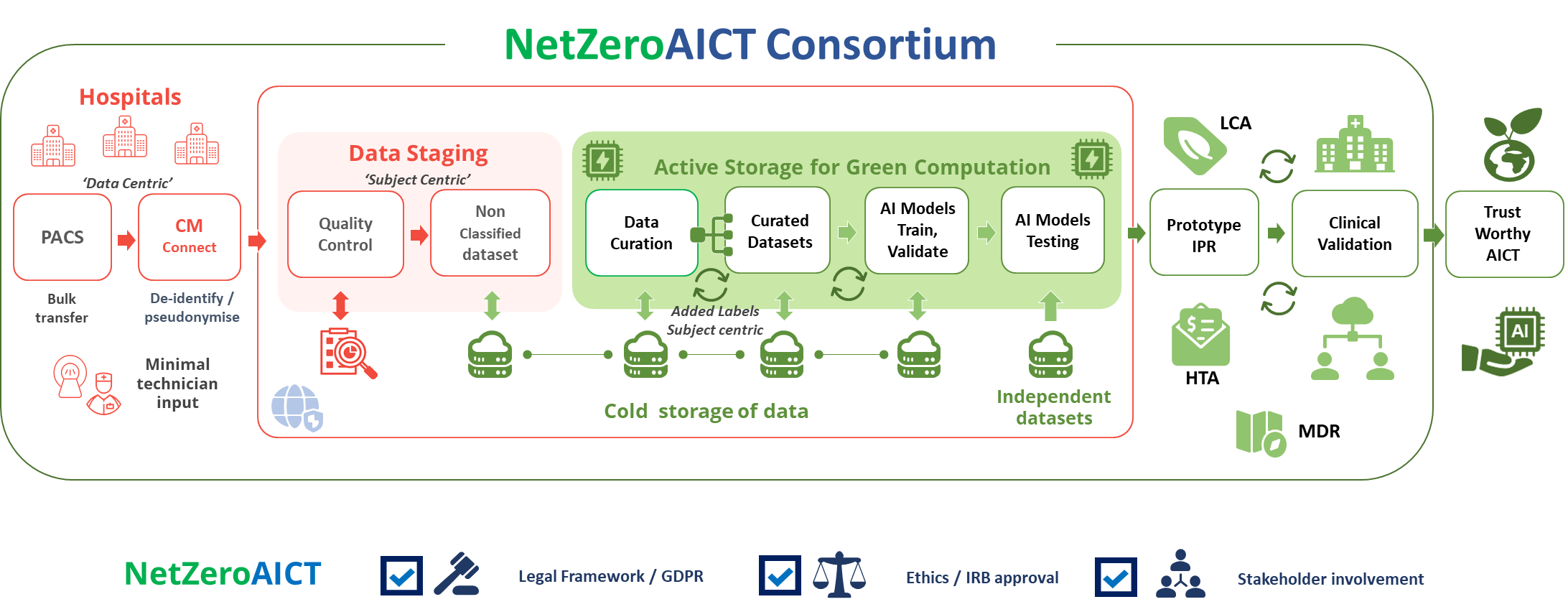 Trustworthiness as a core mission
NetZeroAICT
The most diverse dataset in a centralised CT Scan repository
(>1 million scans, 3 continents)
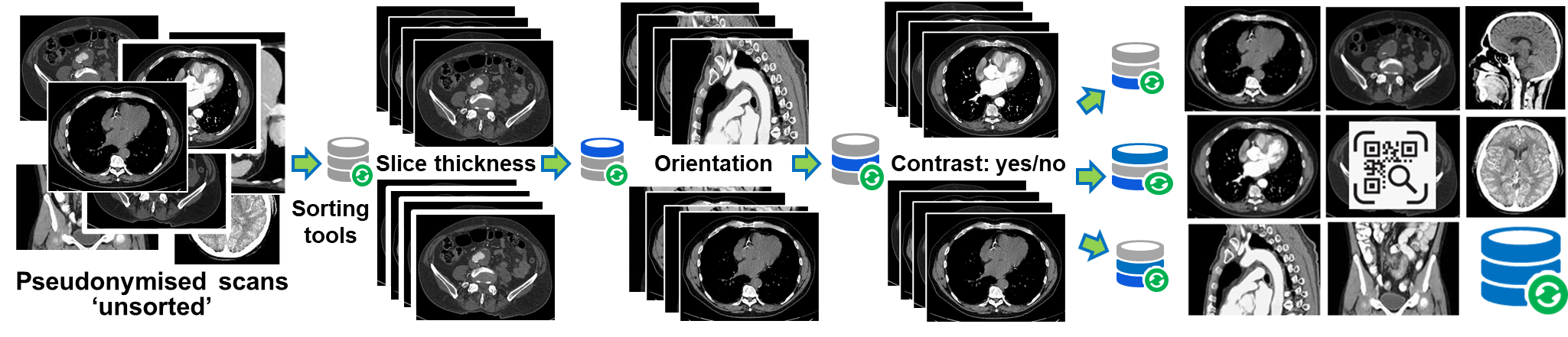 curated, catalogued, ‘research ready’
NetZeroAICT
Train and validate CT angiogram applications
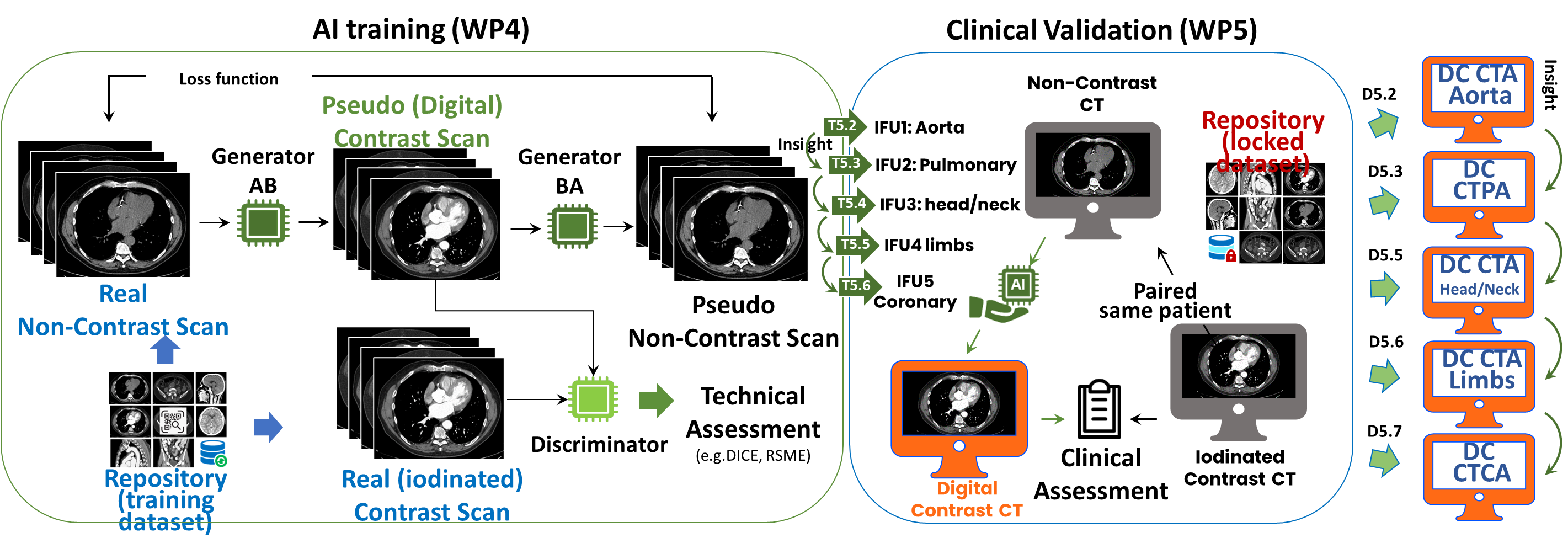 IFU = Indication for use
NetZeroAICT
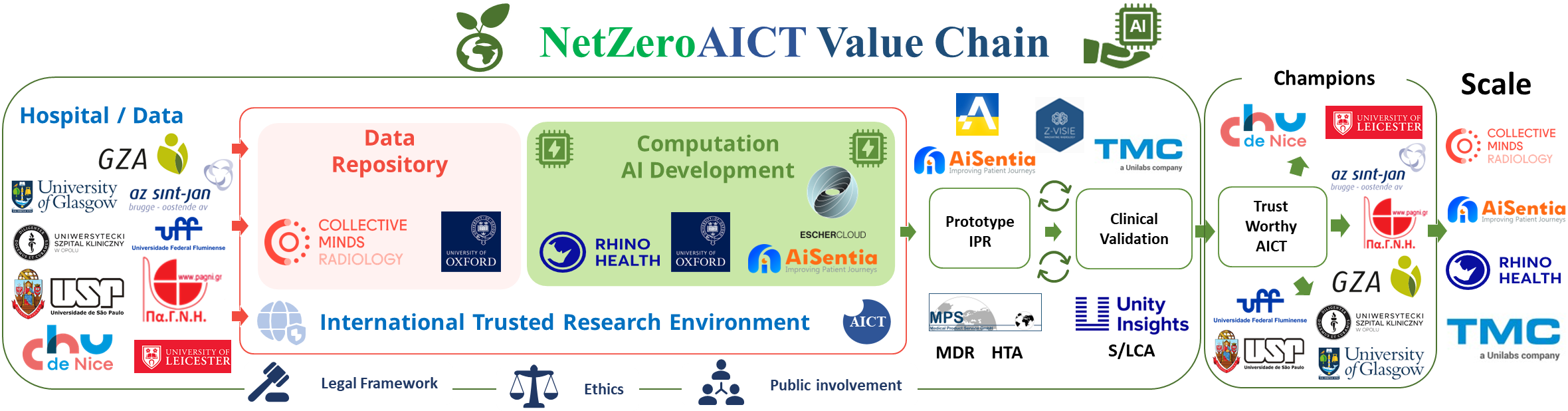 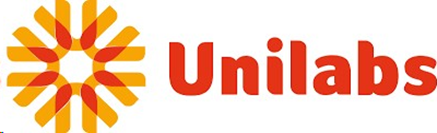 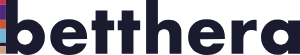 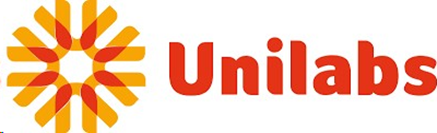 NetZeroAICT
NetZeroAICT Consortium
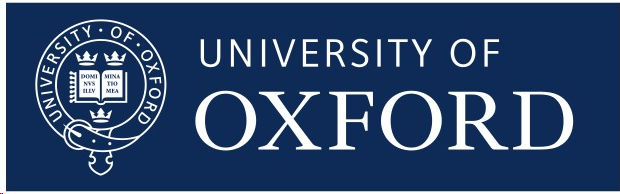 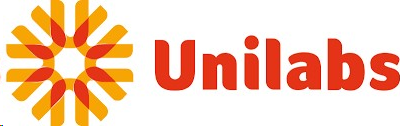 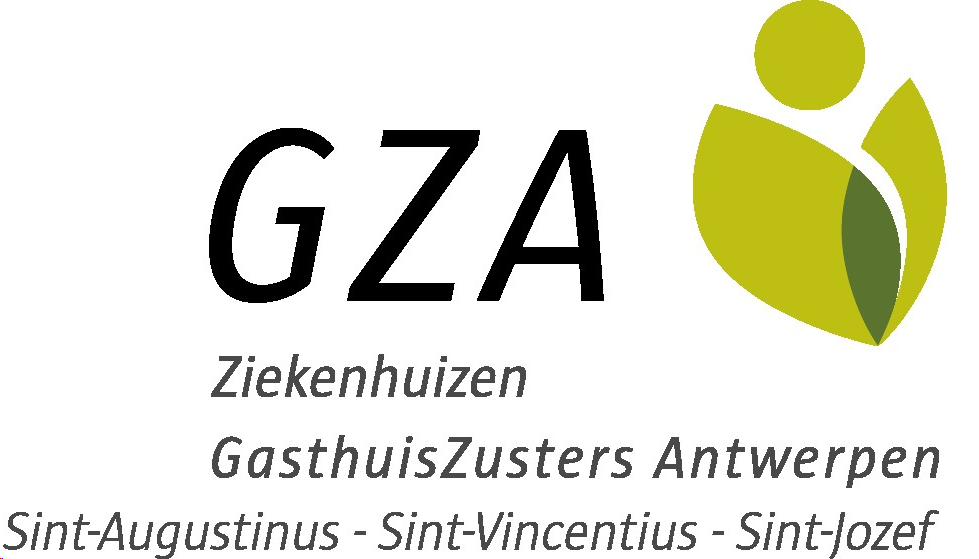 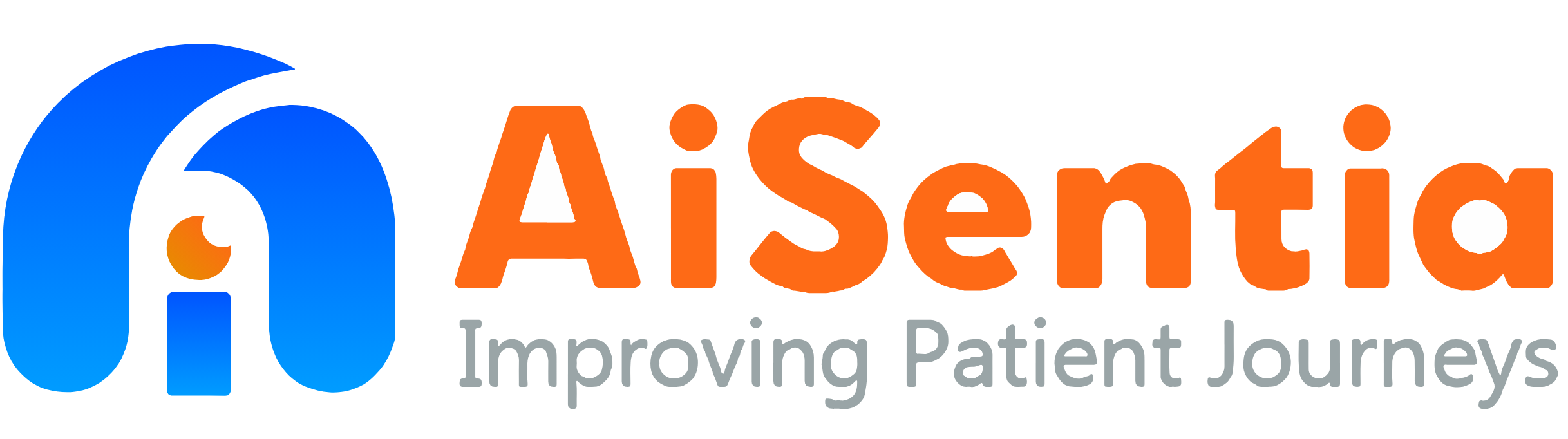 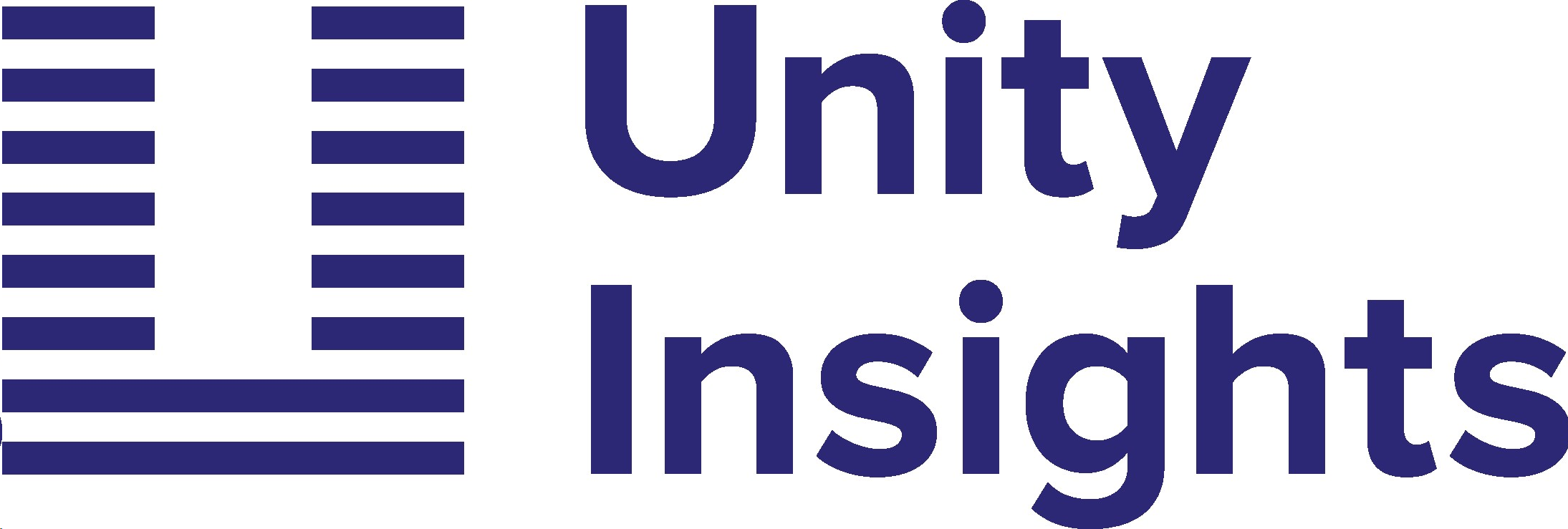 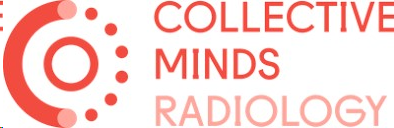 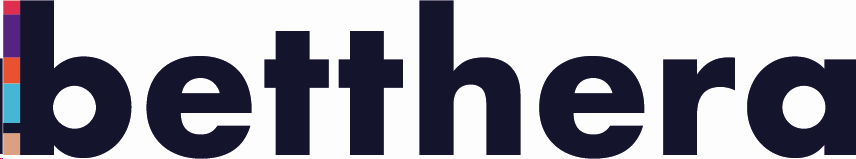 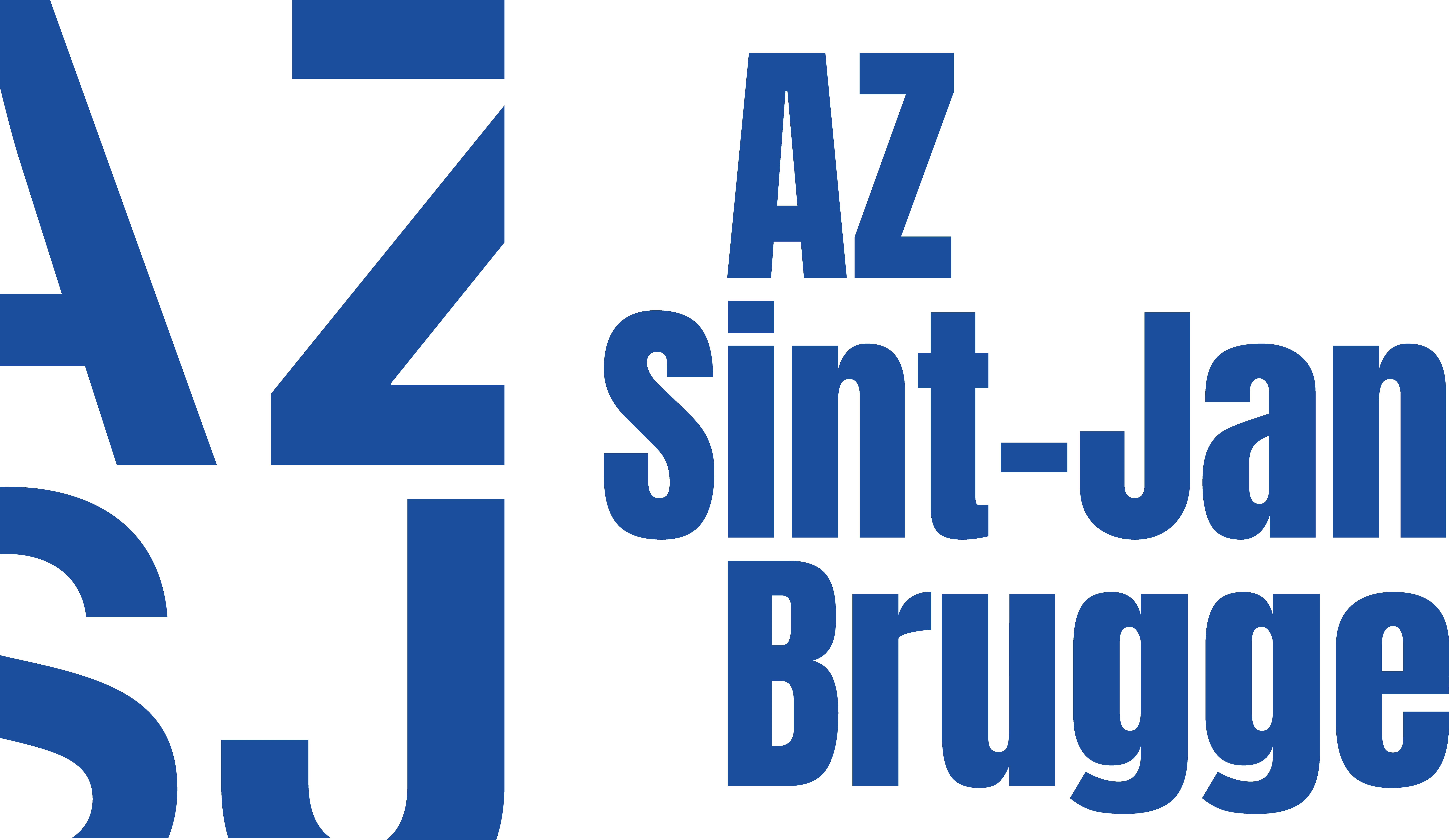 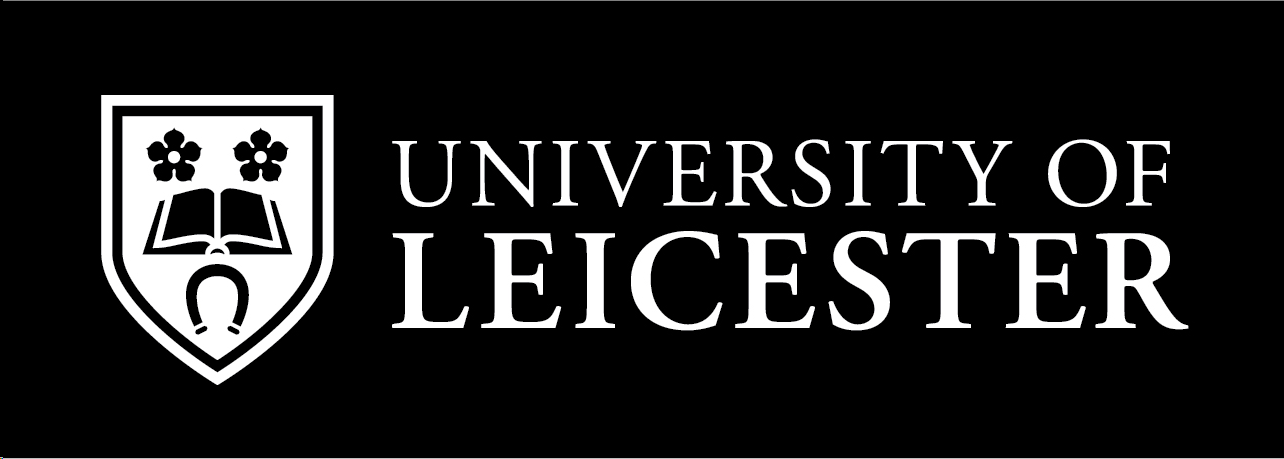 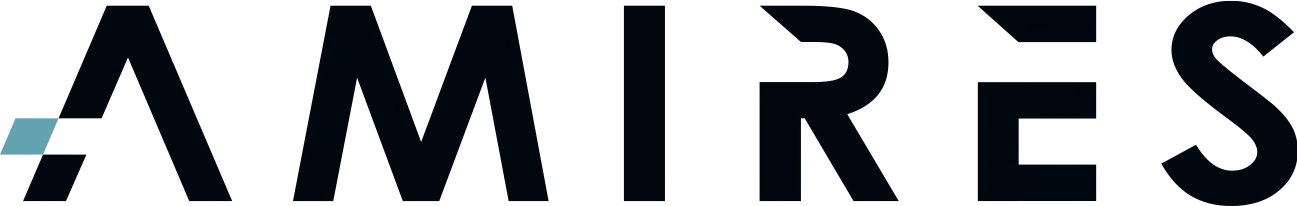 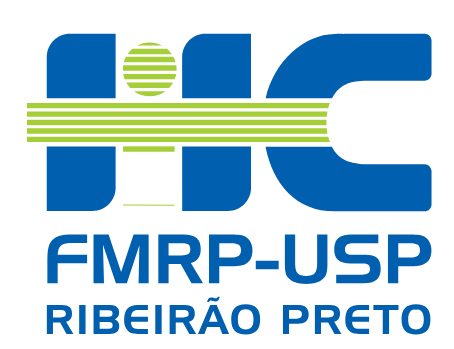 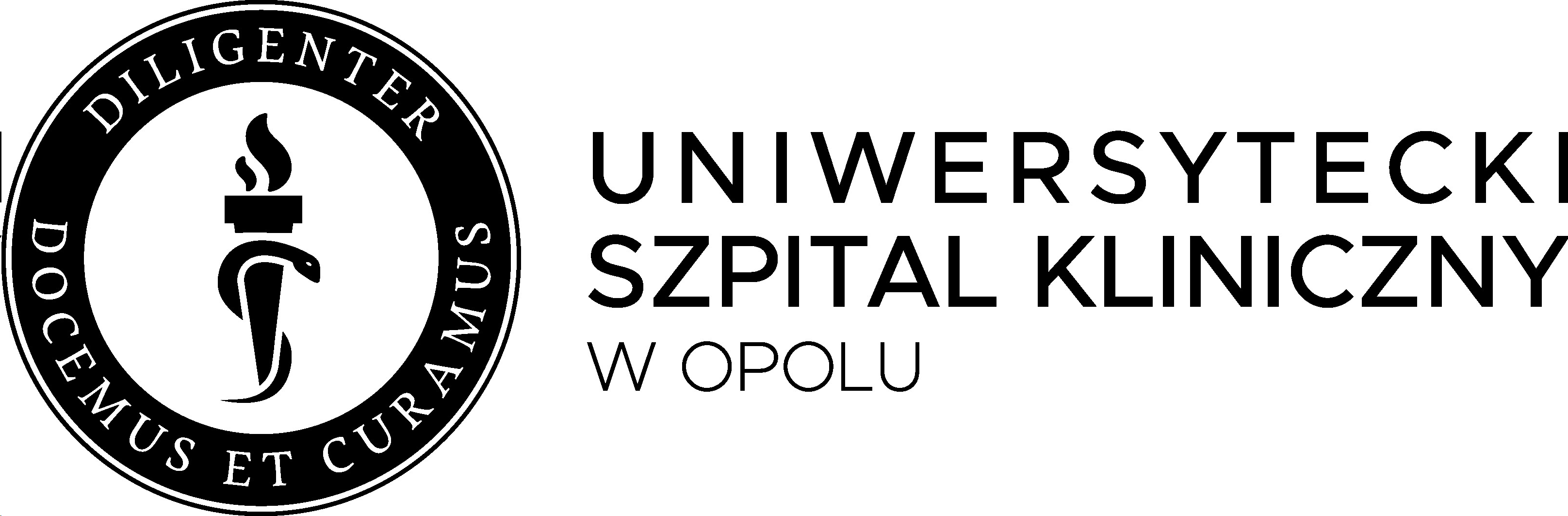 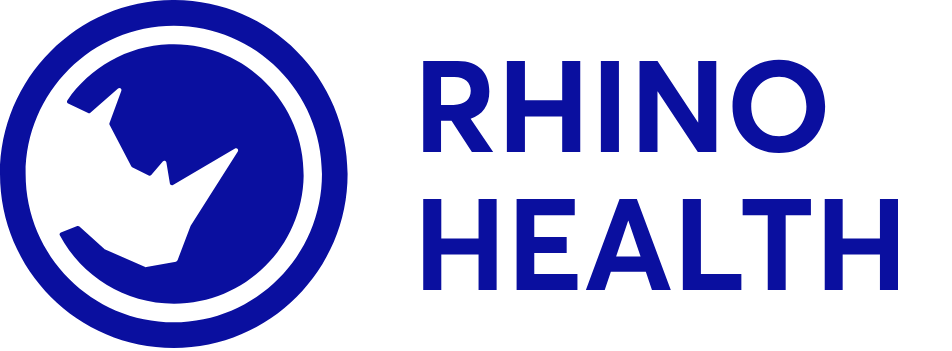 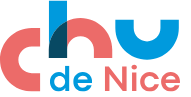 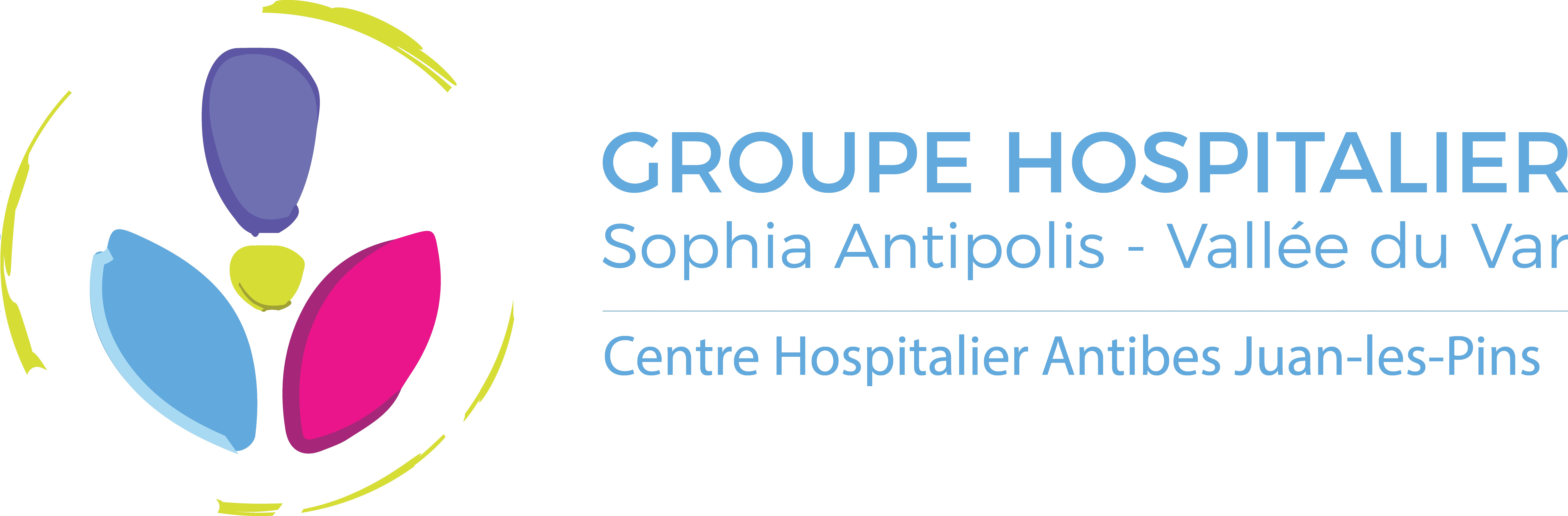 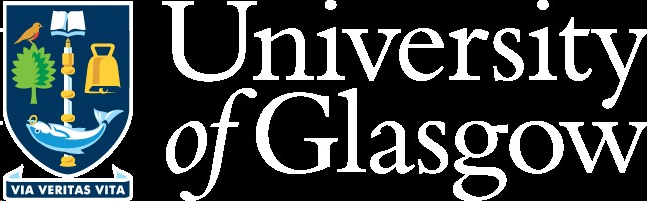 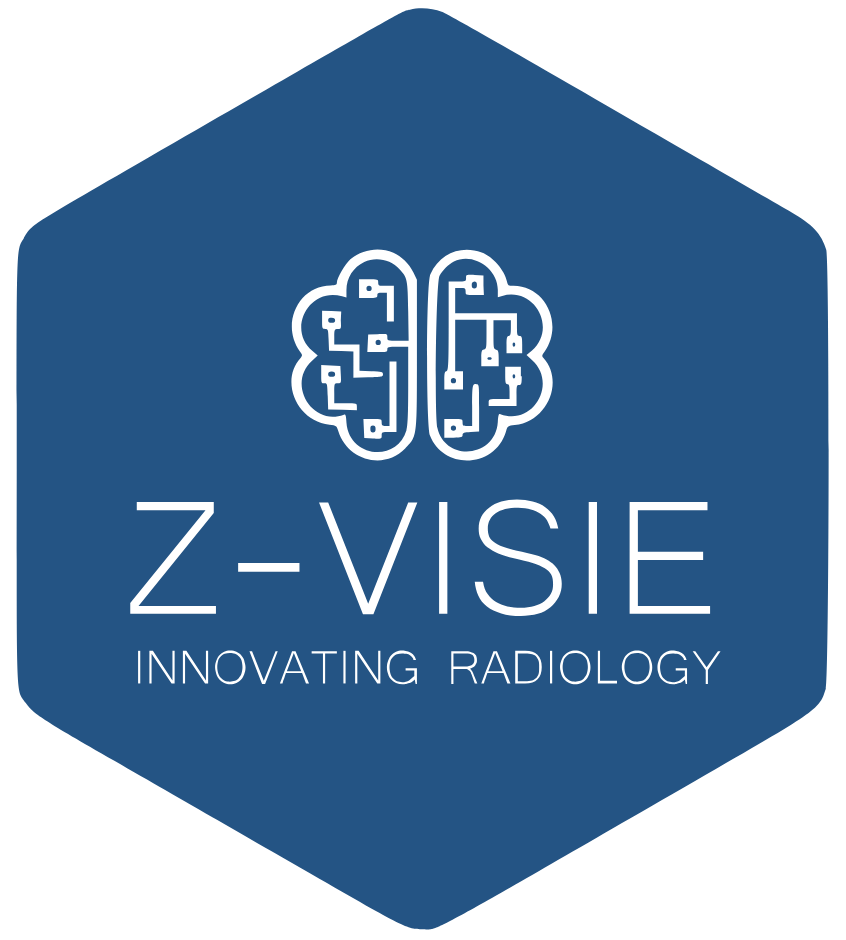 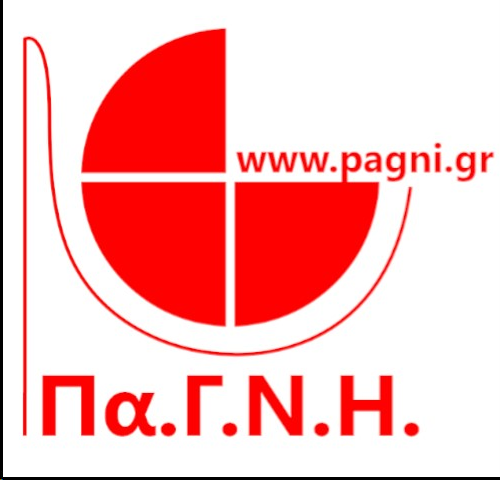 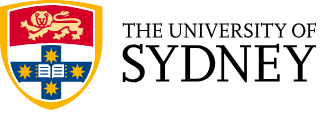 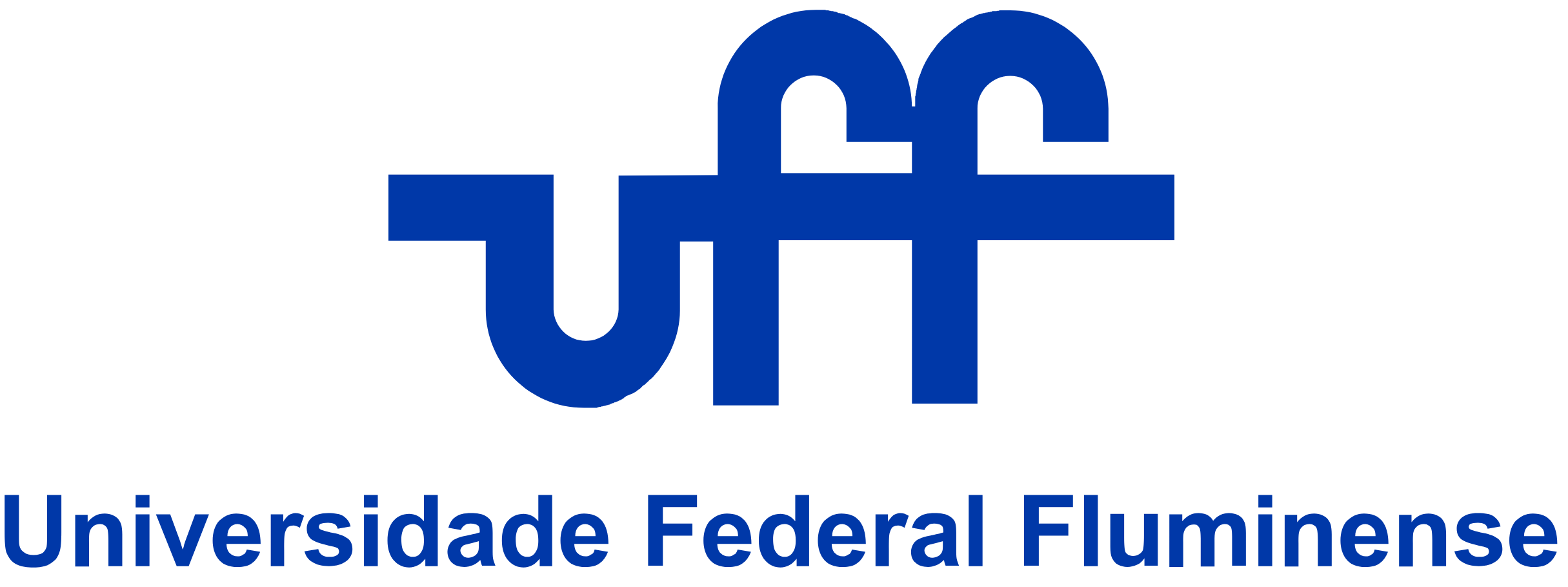 NetZeroAICT
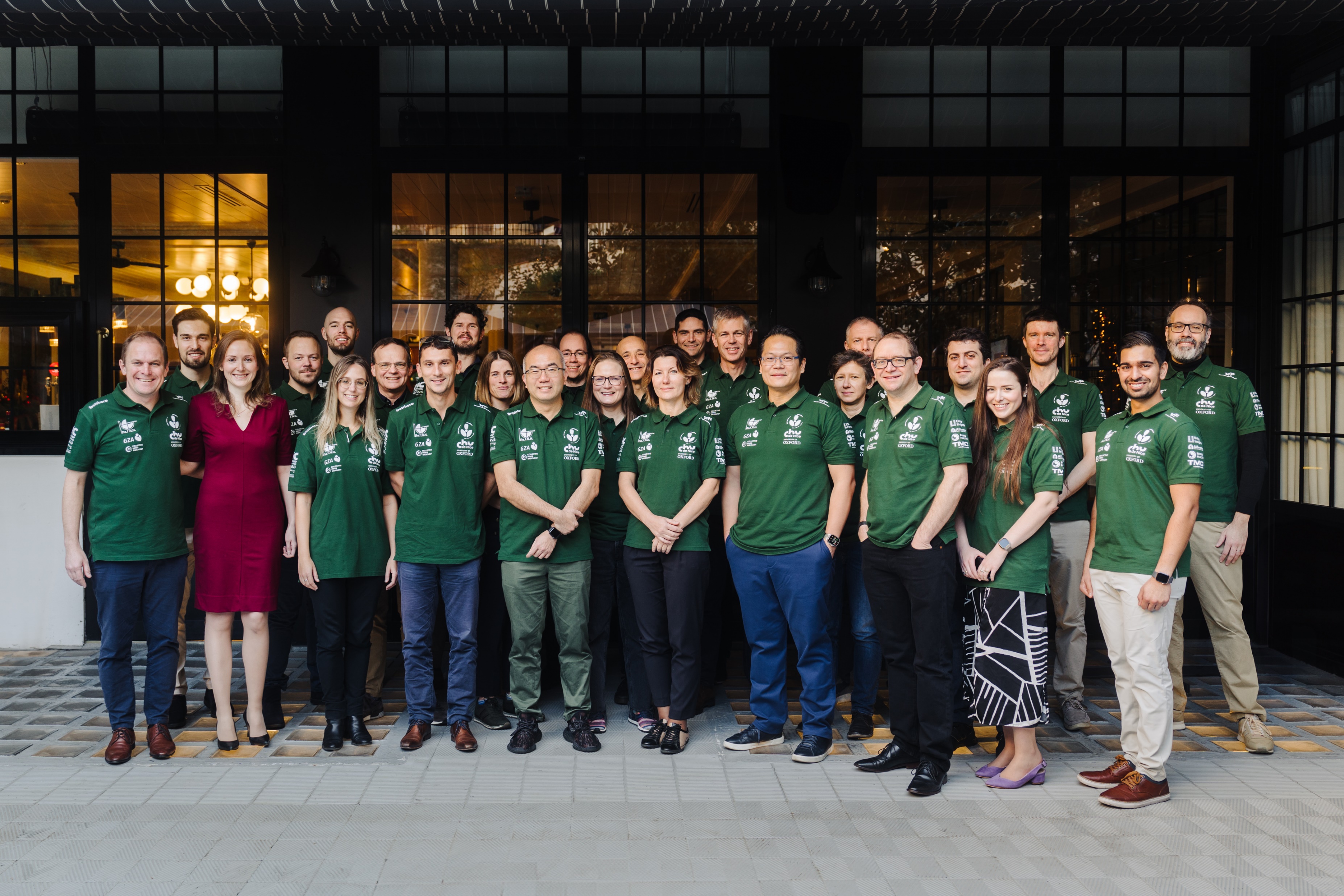 NetZeroAICT Consortium